Figure Painting
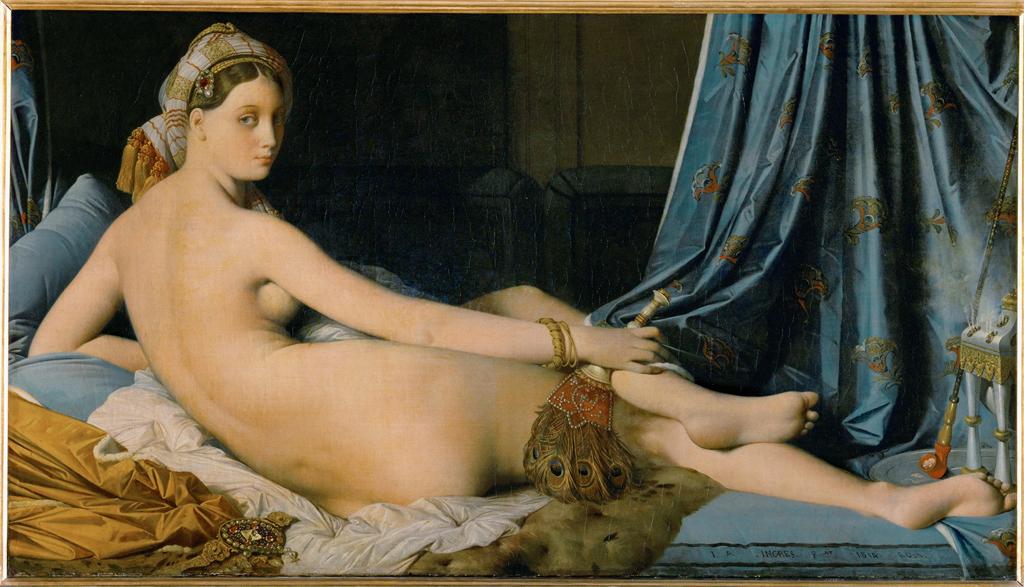 [Speaker Notes: Creator: Jean-Auguste-Dominique Ingres
Title: The Grand Odalisque
Date: 1814
Material: oil on canvas
Measurements: 91 x 182 cm
Repository: Musée du Louvre
Collection: Art, Archaeology and Architecture (Erich Lessing Culture and Fine Arts Archives)
ID Number: 40-11-02/37
Source: Image and original data provided by Erich Lessing Culture and Fine Arts Archives/ART RESOURCE, N.Y.
Source: http://www.artres.com/c/htm/Home.aspx
Source: http://www.artres.com/c/htm/TreePfLight.aspx?ID=LES
Rights: Photo Credit:  Erich Lessing/ART RESOURCE, N.Y.
Rights: Please note that if this image is under copyright, you may need to contact one or more copyright owners for any use that is not permitted under the ARTstor Terms and Conditions of Use or not otherwise permitted by law. While ARTstor tries to update contact information, it cannot guarantee that such information is always accurate. Determining whether those permissions are necessary, and obtaining such permissions, is your sole responsibility.]
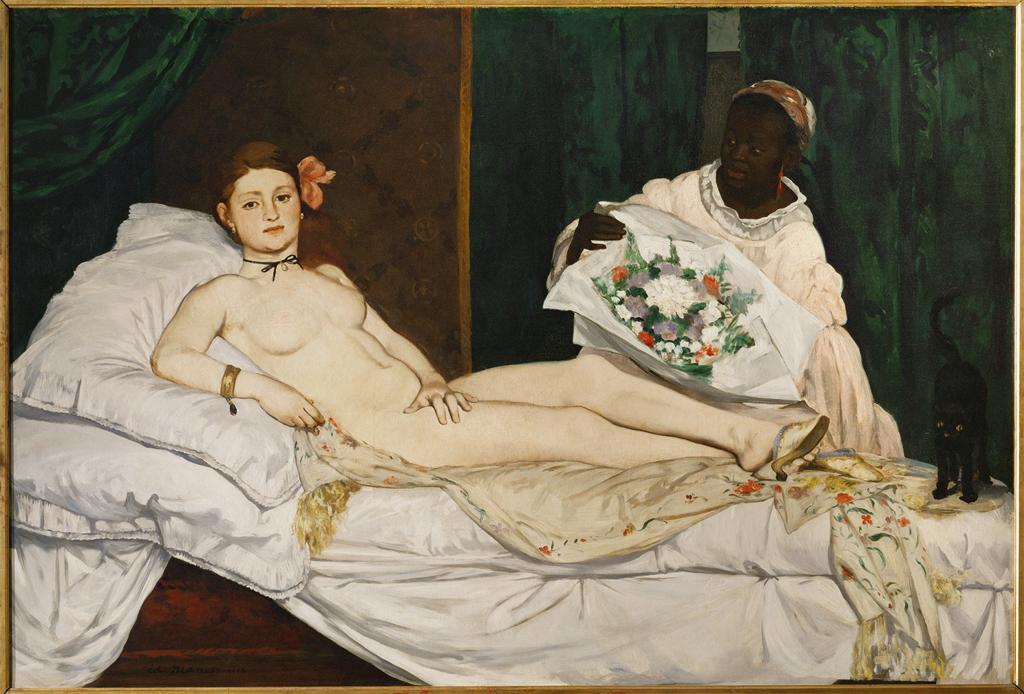 [Speaker Notes: Creator: Edouard Manet
Title: Olympia
Date: 1863-1865
Material: oil on canvas
Measurements: 130.5 x 190 cm
Repository: Musée d'Orsay
Repository: Inv. RF 2772
Collection: Art, Archaeology and Architecture (Erich Lessing Culture and Fine Arts Archives)
ID Number: 40-12-01/20
Source: Image and original data provided by Erich Lessing Culture and Fine Arts Archives/ART RESOURCE, N.Y.
Source: http://www.artres.com/c/htm/Home.aspx
Source: http://www.artres.com/c/htm/TreePfLight.aspx?ID=LES
Rights: Photo Credit:  Erich Lessing/ART RESOURCE, N.Y.
Rights: Please note that if this image is under copyright, you may need to contact one or more copyright owners for any use that is not permitted under the ARTstor Terms and Conditions of Use or not otherwise permitted by law. While ARTstor tries to update contact information, it cannot guarantee that such information is always accurate. Determining whether those permissions are necessary, and obtaining such permissions, is your sole responsibility.]
Max Beckmann
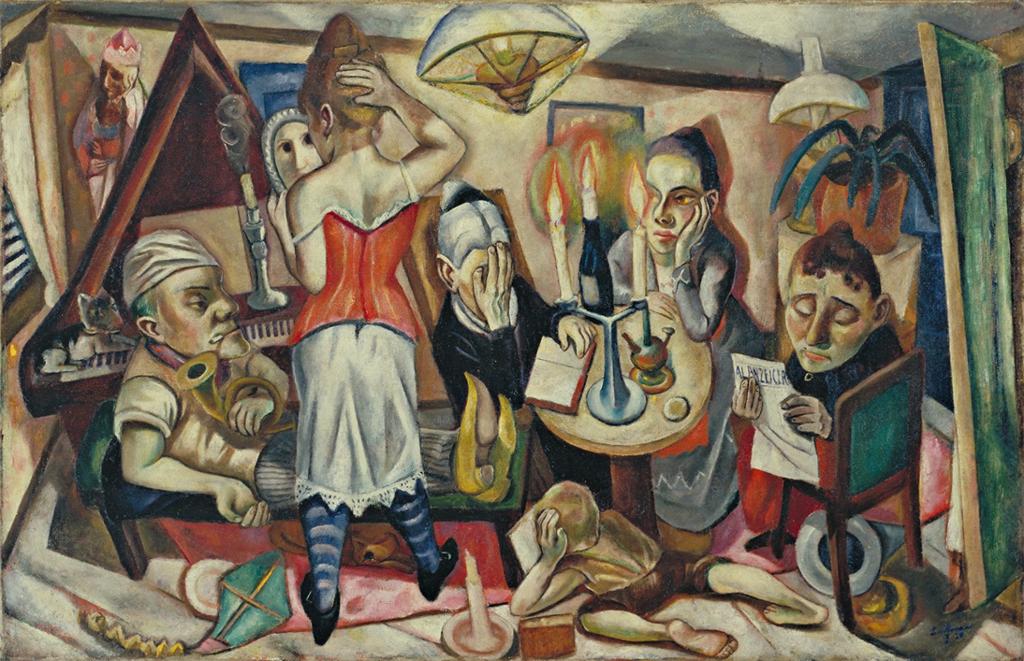 [Speaker Notes: Creator: Max Beckmann, German, 1884-1950
Title: Family Picture
Work Type: Painting
Date: Frankfurt 1920
Material: Oil on canvas
Measurements: 25 5/8 x 39 3/4" (65.1 x 100.9 cm)
Repository: The Museum of Modern Art
Repository: Gift of Abby Aldrich Rockefeller
Accession Number: 26.1935
Collection: The Museum of Modern Art: Painting and Sculpture
ID Number: 78507
Source: Image and original data provided by the The Museum of Modern Art
Source: http://www.moma.org
Rights: Your use of this image is restricted to those permitted uses specified in the ARTstor Digital Library Terms and Conditions of Use (http://www.artstor.org/info/about/terms_conditions.jsp). To request permission for any other use within North America, please contact Art Resource, 536 Broadway, New York, NY 10012; phone: 212-505-8700; fax: 212-505-2053; email: requests@artres.com; website: http://www.artres.com/c/htm/StaticPage2.aspx?page=ContactUs.  To request permission for any other use outside North America, please contact Scala Archives: Scala Group, S.p., 62 via Chiantigiana, 50011 Antella/Firenze, Italy.  Phone 39 055 6233 200, fax 39 055 641124, email archivio@scalagroup.com; http://www.scalarchives.com/web/contatti.asp.
Rights: © 2008 Artists Rights Society (ARS), New York / VG Bild-Kunst, Bonn]
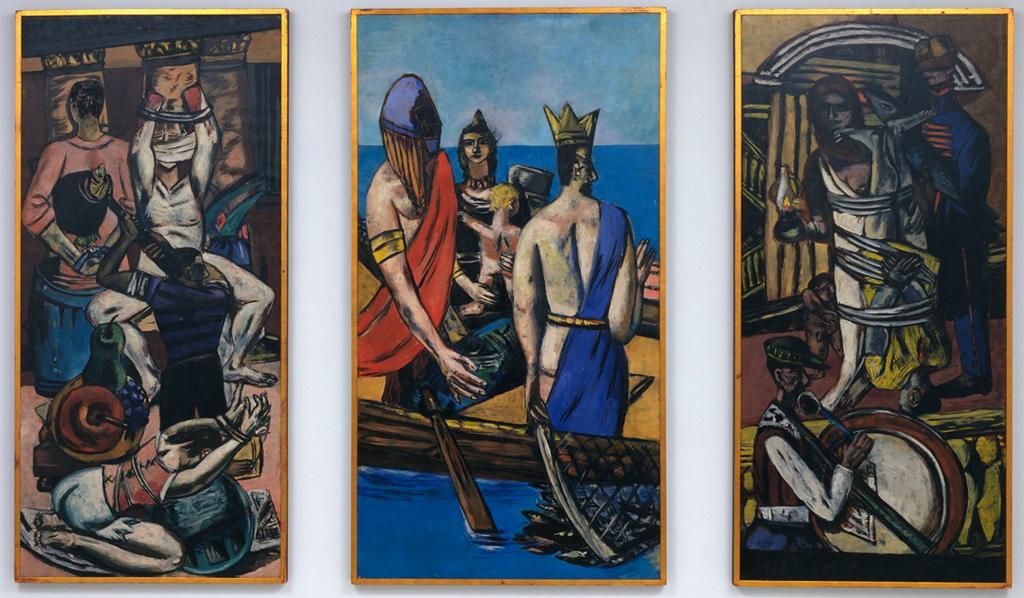 [Speaker Notes: Creator: Max Beckmann, German, 1884-1950
Title: Departure
Work Type: Painting
Date: Frankfurt 1932, Berlin 1933-35
Material: Oil on canvas, three panels
Measurements: Side panels 7' 3/4" x 39 1/4" (215.3 x 99.7 cm), center panel 7' 3/4" x 45 3/8" (215.3 x 115.2 cm)
Repository: The Museum of Modern Art
Repository: Given anonymously (by exchange)
Accession Number: 6.1942.a-c
Collection: The Museum of Modern Art: Painting and Sculpture
ID Number: 78367
Source: Image and original data provided by the The Museum of Modern Art
Source: http://www.moma.org
Rights: Your use of this image is restricted to those permitted uses specified in the ARTstor Digital Library Terms and Conditions of Use (http://www.artstor.org/info/about/terms_conditions.jsp). To request permission for any other use within North America, please contact Art Resource, 536 Broadway, New York, NY 10012; phone: 212-505-8700; fax: 212-505-2053; email: requests@artres.com; website: http://www.artres.com/c/htm/StaticPage2.aspx?page=ContactUs.  To request permission for any other use outside North America, please contact Scala Archives: Scala Group, S.p., 62 via Chiantigiana, 50011 Antella/Firenze, Italy.  Phone 39 055 6233 200, fax 39 055 641124, email archivio@scalagroup.com; http://www.scalarchives.com/web/contatti.asp.
Rights: © 2008 Artists Rights Society (ARS), New York / VG Bild-Kunst, Bonn]
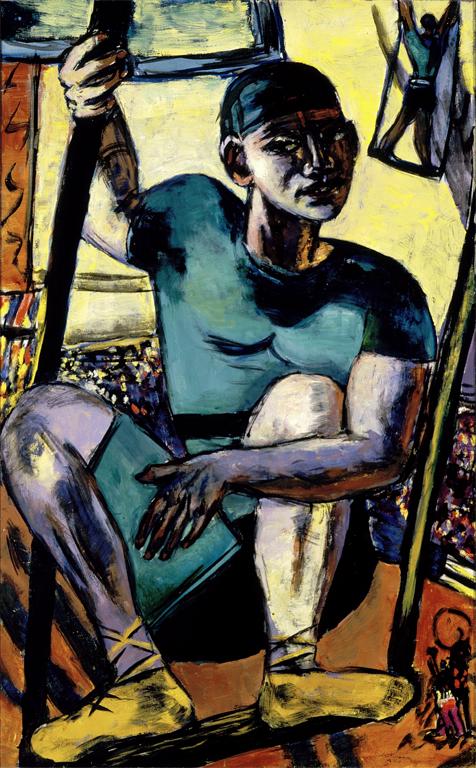 [Speaker Notes: Creator: Max Beckmann, German, 18841950
Title: Acrobat on Trapeze
Work Type: paintings
Date: 1940
Location: Place made: Amsterdam, The Netherlands
Material: oil on canvas
Measurements: 57 3/8 x 35 7/8 in. (145.7 x 91.1 cm)
Repository: Saint Louis Art Museum, Bequest of Morton D. May
Accession Number: 852:1983
Collection: Saint Louis Art Museum
Source: Image and original data provided by Saint Louis Art Museum
Source: http://www.slam.org/
Rights: © Artists Rights Society (ARS), New York, NY / VG Bild-Kunst, Bonn
Rights: © 2008 Artists Rights Society (ARS), New York / BILDKUNST, Bonn
Rights: Contact Information: Saint Louis Art Museum, One Fine Arts Drive, Forest Park, St. Louis, Missouri 63110; image.request@slam.org
Rights: Please note that if this image is under copyright, you may need to contact one or more copyright owners for any use that is not permitted under the ARTstor Terms and Conditions of Use or not otherwise permitted by law. While ARTstor tries to update contact information, it cannot guarantee that such information is always accurate. Determining whether those permissions are necessary, and obtaining such permissions, is your sole responsibility.]
Egon Schiele
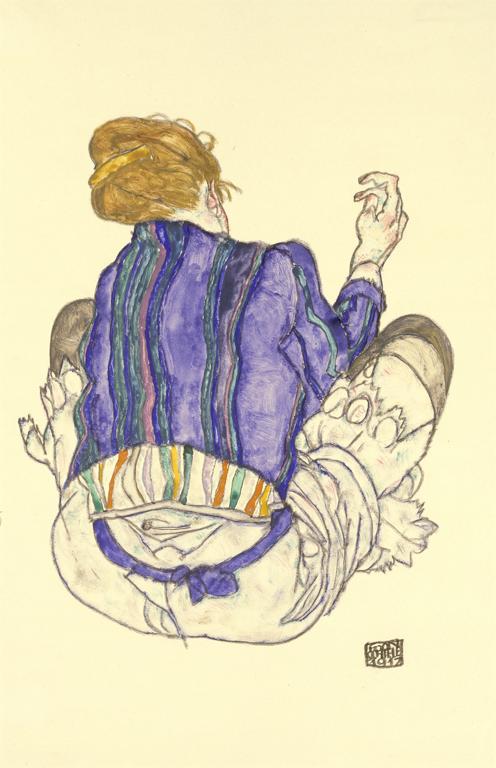 [Speaker Notes: Creator: Egon Schiele, Austrian, 1890-1918
Title: Seated Woman
Date: 1917
Material: Watercolor, gouache, and pencil on paper
Measurements: H. 18-1/4, W. 11-3/4 in.  (46.4 x 29.8 cm)  
Description: [lower right]: EGON /SCHIELE /1917
Repository: The Metropolitan Museum of Art
Repository: http://www.metmuseum.org
Collection: Metropolitan Museum of Art - Images for Academic Publishing
ID Number: 3644
Source: Data From: The Metropolitan Museum of Art
Credit Line: The Metropolitan Museum of Art, Bequest of Scofield Thayer, 1982 (1984.433.294)
Image Copyright Notice: Image © The Metropolitan Museum of Art
Rights: This image was provided by The Metropolitan Museum of Art. Contact information: Image Library, The Metropolitan Museum of Art, 1000 Fifth Avenue, New York, NY 10028,  (212) 396-5050 (fax), Scholars.License@MetMuseum.org
Rights: Image © The Metropolitan Museum of Art
Rights: This image is available for uses permitted under the ARTstor Terms and Conditions of Use, such as teaching and study, as well as for scholarly publications, through the Images for Academic Publishing (IAP) initiative.  If you are seeking to use this image for scholarly publication, you should click on the IAP icon below the thumbnail image.]
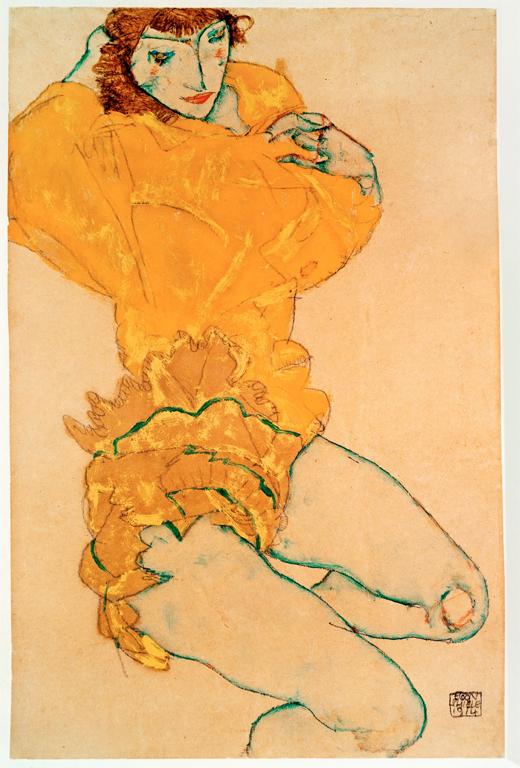 [Speaker Notes: Creator: Egon Schiele
Title: Woman Undressing
Work Type: drawing
Date: 1914
Material: gouache and pencil
Measurements: 48.2 x 31.1 cm
Repository: Miyagi-ken Bijutsukan.
Collection: Art, Archaeology and Architecture (Erich Lessing Culture and Fine Arts Archives)
Source: Image and original data provided by Erich Lessing Culture and Fine Arts Archives/ART RESOURCE, N.Y.
Source: http://www.artres.com/c/htm/Home.aspx
Source: http://www.artres.com/c/htm/TreePfLight.aspx?ID=LES
Rights: Photo Credit:  Erich Lessing/ART RESOURCE, N.Y.
Rights: Please note that if this image is under copyright, you may need to contact one or more copyright owners for any use that is not permitted under the ARTstor Terms and Conditions of Use or not otherwise permitted by law. While ARTstor tries to update contact information, it cannot guarantee that such information is always accurate. Determining whether those permissions are necessary, and obtaining such permissions, is your sole responsibility.]
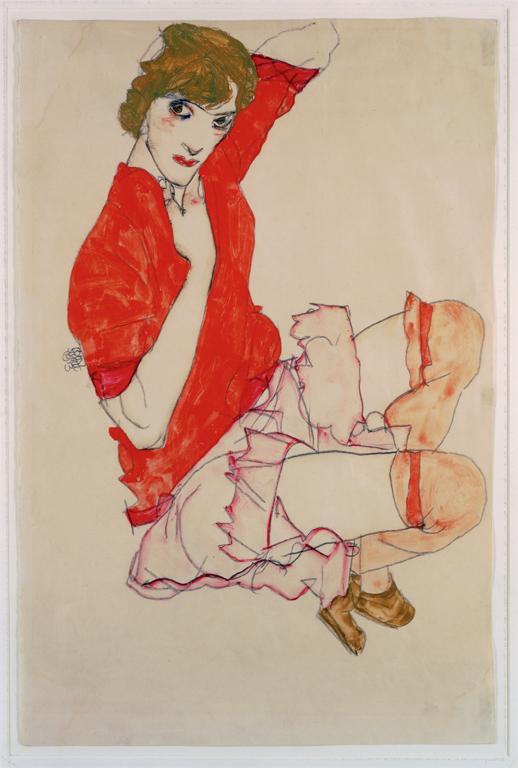 [Speaker Notes: Creator: Egon Schiele
Title: Wally in a Red Blouse with Raised Knees
Work Type: watercolor
Date: 1913
Material: gouache, watercolor and pencil
Measurements: 31.8 x 48 cm
Repository: Private Collection
Collection: Art, Archaeology and Architecture (Erich Lessing Culture and Fine Arts Archives)
Source: Image and original data provided by Erich Lessing Culture and Fine Arts Archives/ART RESOURCE, N.Y.
Source: http://www.artres.com/c/htm/Home.aspx
Source: http://www.artres.com/c/htm/TreePfLight.aspx?ID=LES
Rights: Photo Credit:  Erich Lessing/ART RESOURCE, N.Y.
Rights: Please note that if this image is under copyright, you may need to contact one or more copyright owners for any use that is not permitted under the ARTstor Terms and Conditions of Use or not otherwise permitted by law. While ARTstor tries to update contact information, it cannot guarantee that such information is always accurate. Determining whether those permissions are necessary, and obtaining such permissions, is your sole responsibility.]
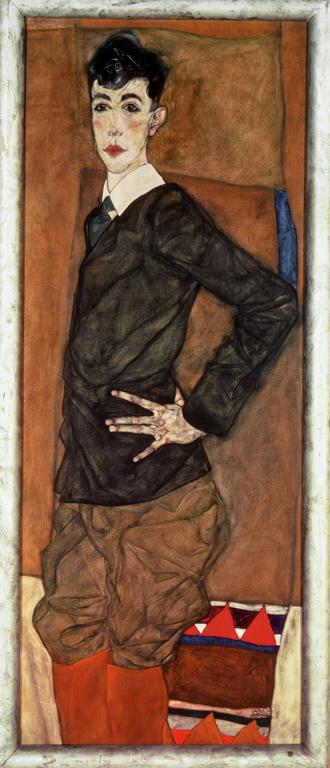 [Speaker Notes: Creator: Egon Schiele
Title: Erich Lederer
Work Type: painting
Date: 1912
Material: oil and gouache
Measurements: 139 x 55 cm
Repository: Öffentliche Kunstsammlung Basel
Collection: Art, Archaeology and Architecture (Erich Lessing Culture and Fine Arts Archives)
Source: Image and original data provided by Erich Lessing Culture and Fine Arts Archives/ART RESOURCE, N.Y.
Source: http://www.artres.com/c/htm/Home.aspx
Source: http://www.artres.com/c/htm/TreePfLight.aspx?ID=LES
Rights: Photo Credit:  Erich Lessing/ART RESOURCE, N.Y.
Rights: Please note that if this image is under copyright, you may need to contact one or more copyright owners for any use that is not permitted under the ARTstor Terms and Conditions of Use or not otherwise permitted by law. While ARTstor tries to update contact information, it cannot guarantee that such information is always accurate. Determining whether those permissions are necessary, and obtaining such permissions, is your sole responsibility.]
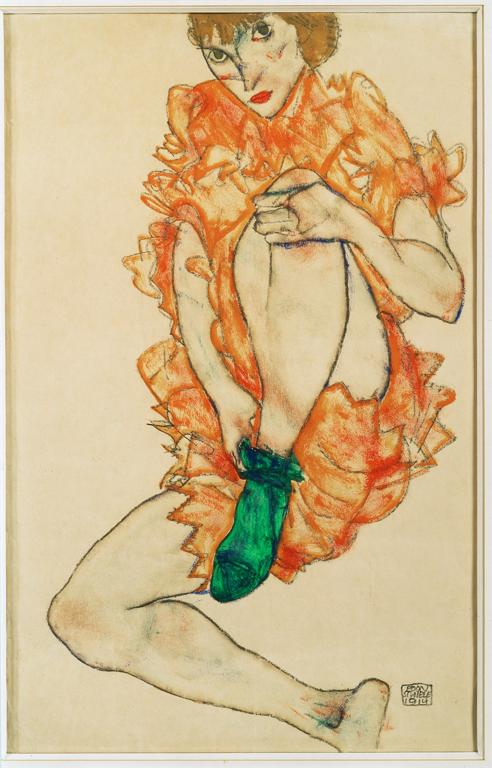 [Speaker Notes: Creator: Egon Schiele
Title: Green Stocking
Work Type: drawing
Date: 1914
Material: gouache and pencil
Measurements: 47 x 29.2 cm
Repository: Private Collection
Collection: Art, Archaeology and Architecture (Erich Lessing Culture and Fine Arts Archives)
Source: Image and original data provided by Erich Lessing Culture and Fine Arts Archives/ART RESOURCE, N.Y.
Source: http://www.artres.com/c/htm/Home.aspx
Source: http://www.artres.com/c/htm/TreePfLight.aspx?ID=LES
Rights: Photo Credit:  Erich Lessing/ART RESOURCE, N.Y.
Rights: Please note that if this image is under copyright, you may need to contact one or more copyright owners for any use that is not permitted under the ARTstor Terms and Conditions of Use or not otherwise permitted by law. While ARTstor tries to update contact information, it cannot guarantee that such information is always accurate. Determining whether those permissions are necessary, and obtaining such permissions, is your sole responsibility.]
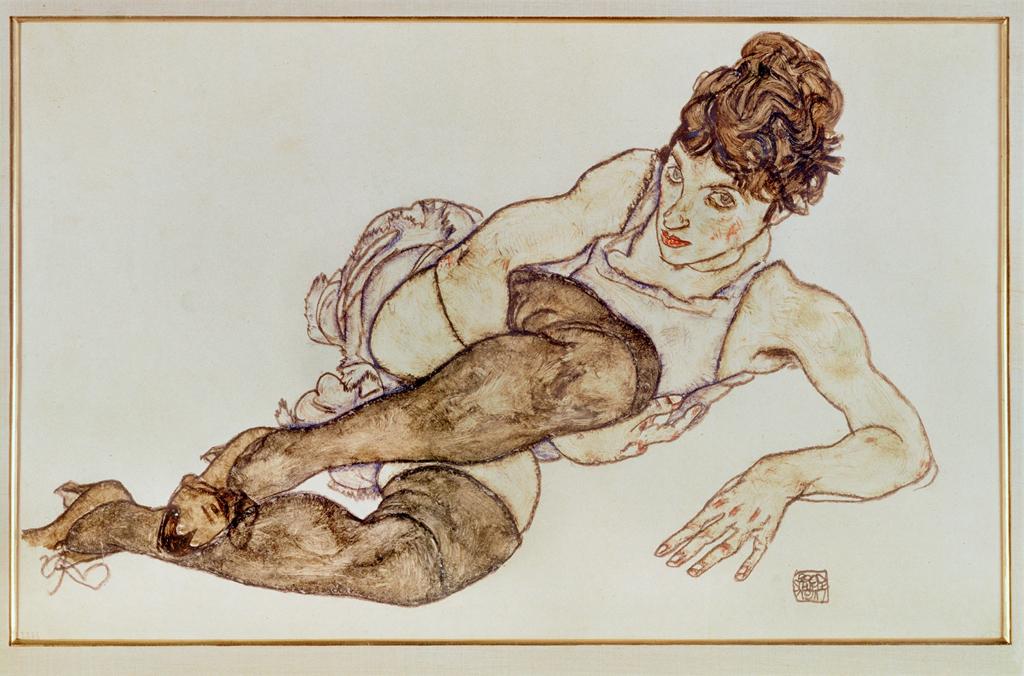 [Speaker Notes: Creator: Egon Schiele
Title: Reclining Woman with Black Stockings
Work Type: drawing
Date: 1917
Material: gouache and black crayon
Measurements: 29.4 x 46 cm
Repository: Private Collection
Collection: Art, Archaeology and Architecture (Erich Lessing Culture and Fine Arts Archives)
Source: Image and original data provided by Erich Lessing Culture and Fine Arts Archives/ART RESOURCE, N.Y.
Source: http://www.artres.com/c/htm/Home.aspx
Source: http://www.artres.com/c/htm/TreePfLight.aspx?ID=LES
Rights: Photo Credit:  Erich Lessing/ART RESOURCE, N.Y.
Rights: Please note that if this image is under copyright, you may need to contact one or more copyright owners for any use that is not permitted under the ARTstor Terms and Conditions of Use or not otherwise permitted by law. While ARTstor tries to update contact information, it cannot guarantee that such information is always accurate. Determining whether those permissions are necessary, and obtaining such permissions, is your sole responsibility.]
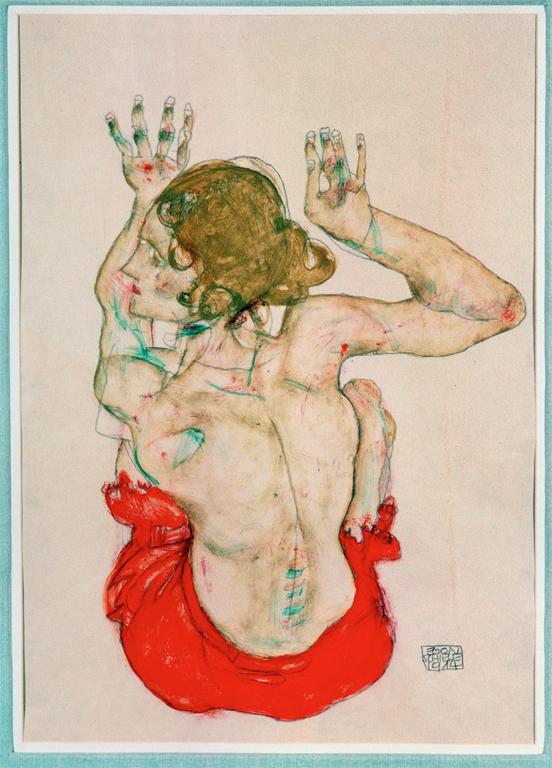 [Speaker Notes: Creator: Egon Schiele
Title: Female Nude Seated on Red Drapery from Behind
Work Type: watercolor
Date: 1914
Material: gouache, watercolor and pencil
Measurements: 48.2 x 31.8 cm
Repository: Graphische Sammlung Albertina
Collection: Art, Archaeology and Architecture (Erich Lessing Culture and Fine Arts Archives)
Source: Image and original data provided by Erich Lessing Culture and Fine Arts Archives/ART RESOURCE, N.Y.
Source: http://www.artres.com/c/htm/Home.aspx
Source: http://www.artres.com/c/htm/TreePfLight.aspx?ID=LES
Rights: Photo Credit:  Erich Lessing/ART RESOURCE, N.Y.
Rights: Please note that if this image is under copyright, you may need to contact one or more copyright owners for any use that is not permitted under the ARTstor Terms and Conditions of Use or not otherwise permitted by law. While ARTstor tries to update contact information, it cannot guarantee that such information is always accurate. Determining whether those permissions are necessary, and obtaining such permissions, is your sole responsibility.]
Degas
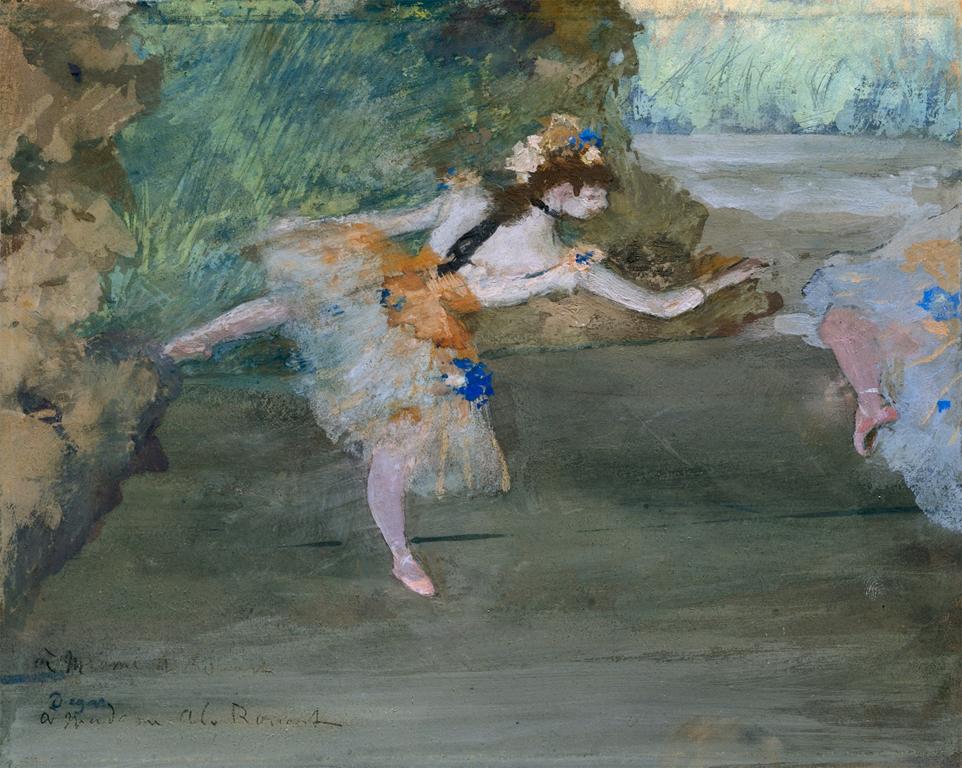 [Speaker Notes: Creator: Hilaire-Germain-Edgar Degas, French, 1834-1917
Title: Dancer Onstage
Date: ca. 1877
Material: Gouache over graphite underdrawing on thin wove commercially coated yellow paper, laid down on board
Measurements: Paper 6 3/4 x 8 3/8 in. (17.1 x 21.3 cm); board 7 x 9 in. (17.8 x 22.9 cm)
Description: Inscribed (lower left): à M[on?] ami A Rouart / à Madame Al. Rouart (to my[?] friend A Rouart / to Madame Al. Rouart); stamped (lower left): Degas
Repository: The Metropolitan Museum of Art
Repository: http://www.metmuseum.org
Collection: Metropolitan Museum of Art - Images for Academic Publishing
ID Number: 573
Source: Data From: The Metropolitan Museum of Art
Credit Line: The Metropolitan Museum of Art, The Lesley and Emma Sheafer Collection, Bequest of Emma A. Sheafer, 1973 (1974.356.30)
Image Copyright Notice: Image © The Metropolitan Museum of Art
Rights: This image was provided by The Metropolitan Museum of Art. Contact information: Image Library, The Metropolitan Museum of Art, 1000 Fifth Avenue, New York, NY 10028,  (212) 396-5050 (fax), Scholars.License@MetMuseum.org
Rights: Image © The Metropolitan Museum of Art
Rights: This image is available for uses permitted under the ARTstor Terms and Conditions of Use, such as teaching and study, as well as for scholarly publications, through the Images for Academic Publishing (IAP) initiative.  If you are seeking to use this image for scholarly publication, you should click on the IAP icon below the thumbnail image.]
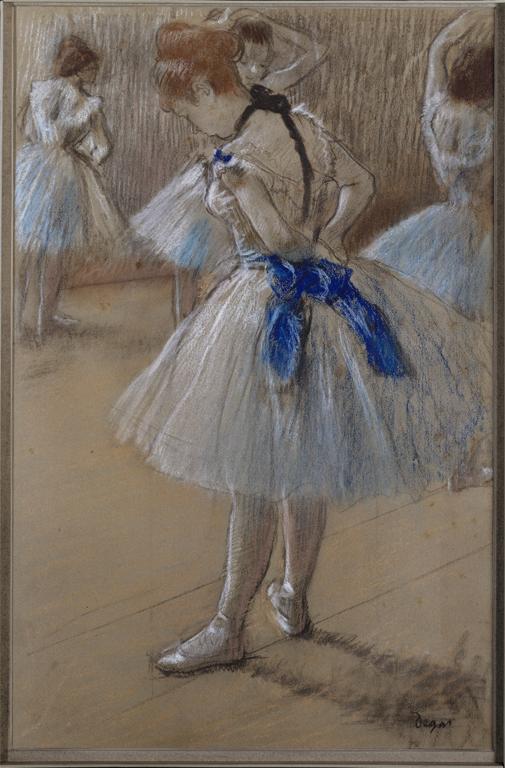 [Speaker Notes: Creator: Hilaire-Germain-Edgar Degas, French, Paris 1834 - 1917 Paris
Culture: French
Title: Dancer
Period: 19th Century
Date: ca. 1880
Material: Pastel, charcoal, and chalk on paper
Measurements: sheet: 19 1/4 x 12 1/2 in. (48.9 x 31.8 cm)
Description: lower right: Degas
Repository: The Metropolitan Museum of Art
Repository: http://www.metmuseum.org
Collection: Metropolitan Museum of Art - Images for Academic Publishing
ID Number: 11505
Source: Data From: The Metropolitan Museum of Art
Credit Line: The Metropolitan Museum of Art, The Walter H. and Leonore Annenberg Collection, Gift of Walter H. and Leonore Annenberg, 2001, Bequest of Walter H. Annenberg, 2002  (2001.202.2) (2001.202.2)
Image Copyright Notice: Image © The Metropolitan Museum of Art
Rights: This image was provided by The Metropolitan Museum of Art. Contact information: Image Library, The Metropolitan Museum of Art, 1000 Fifth Avenue, New York, NY 10028,  (212) 396-5050 (fax), Scholars.License@MetMuseum.org
Rights: Image © The Metropolitan Museum of Art
Rights: This image is available for uses permitted under the ARTstor Terms and Conditions of Use, such as teaching and study, as well as for scholarly publications, through the Images for Academic Publishing (IAP) initiative.  If you are seeking to use this image for scholarly publication, you should click on the IAP icon below the thumbnail image.]
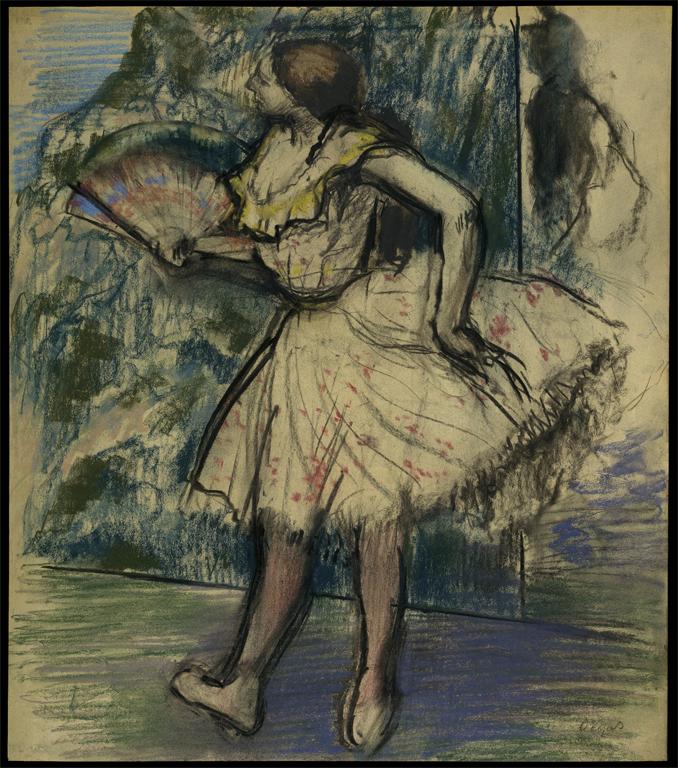 [Speaker Notes: Creator: Edgar Degas, French, 1834-1917
Title: Dancer with a Fan
Date: ca. 1890-95
Material: Pastel and charcoal on buff-colored wove tracing paper
Measurements: 21 7/8 x 19 1/4 in. (55.6 x 48.9 cm)
Description: Signed (lower right): Degas
Repository: The Metropolitan Museum of Art
Repository: http://www.metmuseum.org
Collection: Metropolitan Museum of Art - Images for Academic Publishing
ID Number: 575
Source: Data From: The Metropolitan Museum of Art
Credit Line: The Metropolitan Museum of Art, H. O. Havemeyer Collection, Bequest of Mrs. H. O. Havemeyer, 1929 (29.100.557)
Image Copyright Notice: Image © The Metropolitan Museum of Art
Rights: This image was provided by The Metropolitan Museum of Art. Contact information: Image Library, The Metropolitan Museum of Art, 1000 Fifth Avenue, New York, NY 10028,  (212) 396-5050 (fax), Scholars.License@MetMuseum.org
Rights: Image © The Metropolitan Museum of Art
Rights: This image is available for uses permitted under the ARTstor Terms and Conditions of Use, such as teaching and study, as well as for scholarly publications, through the Images for Academic Publishing (IAP) initiative.  If you are seeking to use this image for scholarly publication, you should click on the IAP icon below the thumbnail image.]
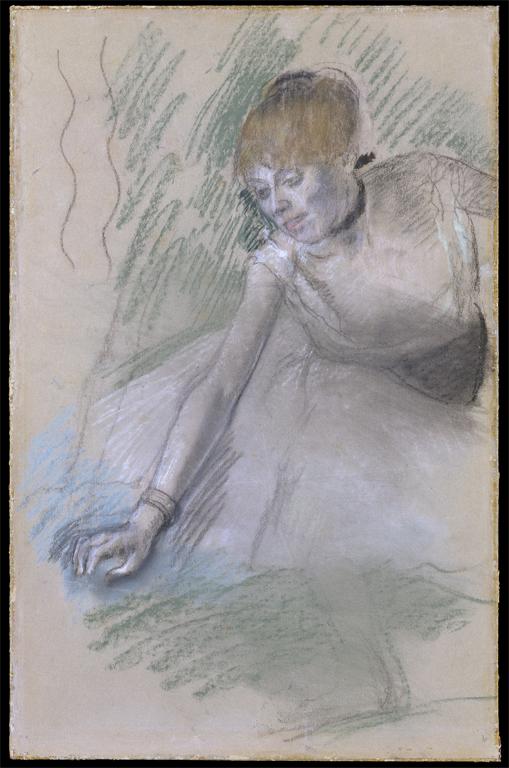 [Speaker Notes: Creator: Edgar Degas, French, 1834-1917
Title: Kneeling Dancer
Date: 1880-85
Material: Pastel on paper, laid down on board
Measurements: 19 1/4 x 12 3/4 in. (48.9 x 32.4 cm)
Repository: The Metropolitan Museum of Art
Repository: http://www.metmuseum.org
Collection: Metropolitan Museum of Art - Images for Academic Publishing
ID Number: 3215
Source: Data From: The Metropolitan Museum of Art
Credit Line: The Metropolitan Museum of Art, Gift of The Philip and Janice Levin Foundation, 2007 (2007.332.1)
Image Copyright Notice: Image © The Metropolitan Museum of Art
Rights: This image was provided by The Metropolitan Museum of Art. Contact information: Image Library, The Metropolitan Museum of Art, 1000 Fifth Avenue, New York, NY 10028,  (212) 396-5050 (fax), Scholars.License@MetMuseum.org
Rights: Image © The Metropolitan Museum of Art
Rights: This image is available for uses permitted under the ARTstor Terms and Conditions of Use, such as teaching and study, as well as for scholarly publications, through the Images for Academic Publishing (IAP) initiative.  If you are seeking to use this image for scholarly publication, you should click on the IAP icon below the thumbnail image.]
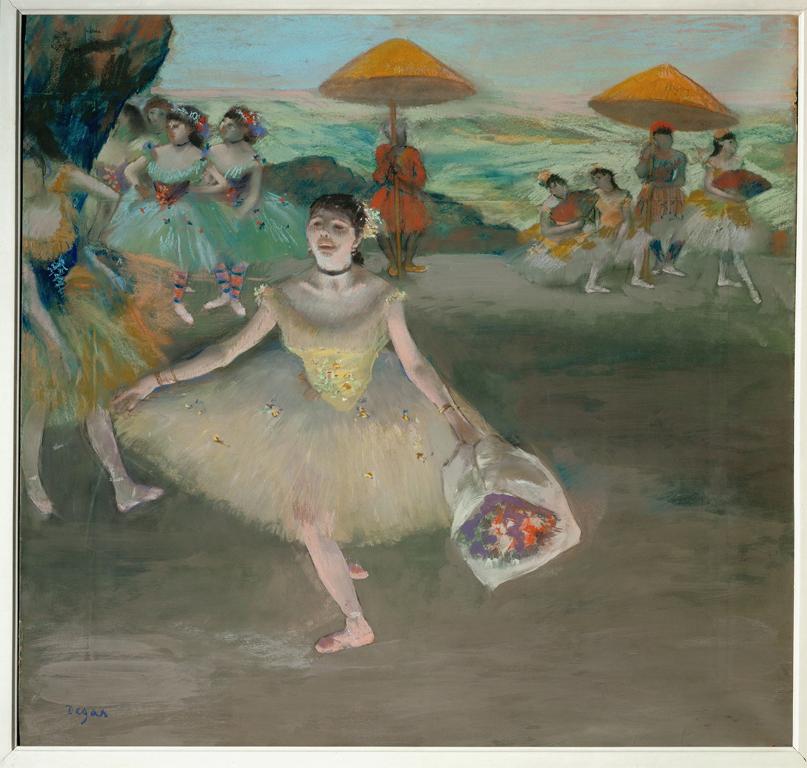 [Speaker Notes: Creator: Edgar Degas
Title: Ballet Dancer Saluting (Danseuse au Bouquet, Saluant)
Work Type: drawing
Date: c. 1877
Material: pastel and gouache on paper, mounted on canvas
Measurements: 72 x 77.5 cm
Repository: Musée d'Orsay
Collection: Art, Archaeology and Architecture (Erich Lessing Culture and Fine Arts Archives)
ID Number: 40-12-01/ 6
Source: Image and original data provided by Erich Lessing Culture and Fine Arts Archives/ART RESOURCE, N.Y.
Source: http://www.artres.com/c/htm/Home.aspx
Source: http://www.artres.com/c/htm/TreePfLight.aspx?ID=LES
Rights: Photo Credit:  Erich Lessing/ART RESOURCE, N.Y.
Rights: Please note that if this image is under copyright, you may need to contact one or more copyright owners for any use that is not permitted under the ARTstor Terms and Conditions of Use or not otherwise permitted by law. While ARTstor tries to update contact information, it cannot guarantee that such information is always accurate. Determining whether those permissions are necessary, and obtaining such permissions, is your sole responsibility.]
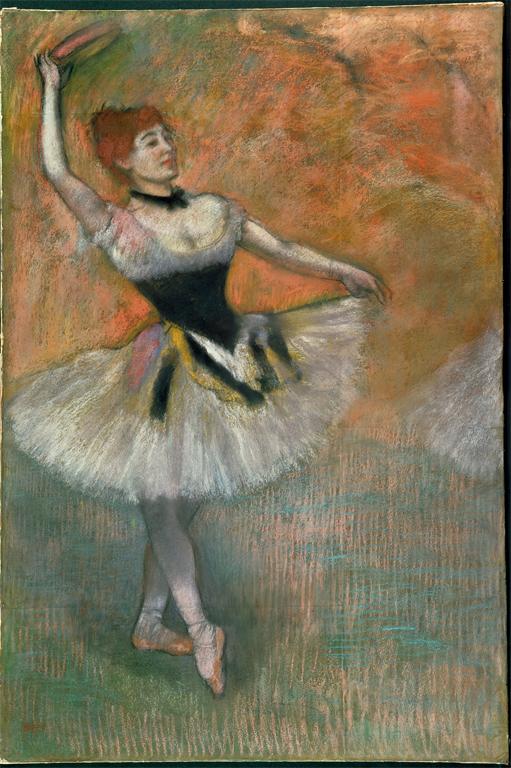 [Speaker Notes: Creator: Edgar Degas
Title: Dancer with Tambourine
Work Type: drawing
Date: c. 1882
Material: pastel on paper
Measurements: 97 x 65 cm
Repository: Private Collection
Collection: Art, Archaeology and Architecture (Erich Lessing Culture and Fine Arts Archives)
ID Number: 40-11-15/68
Source: Image and original data provided by Erich Lessing Culture and Fine Arts Archives/ART RESOURCE, N.Y.
Source: http://www.artres.com/c/htm/Home.aspx
Source: http://www.artres.com/c/htm/TreePfLight.aspx?ID=LES
Rights: Photo Credit:  Erich Lessing/ART RESOURCE, N.Y.
Rights: Please note that if this image is under copyright, you may need to contact one or more copyright owners for any use that is not permitted under the ARTstor Terms and Conditions of Use or not otherwise permitted by law. While ARTstor tries to update contact information, it cannot guarantee that such information is always accurate. Determining whether those permissions are necessary, and obtaining such permissions, is your sole responsibility.]
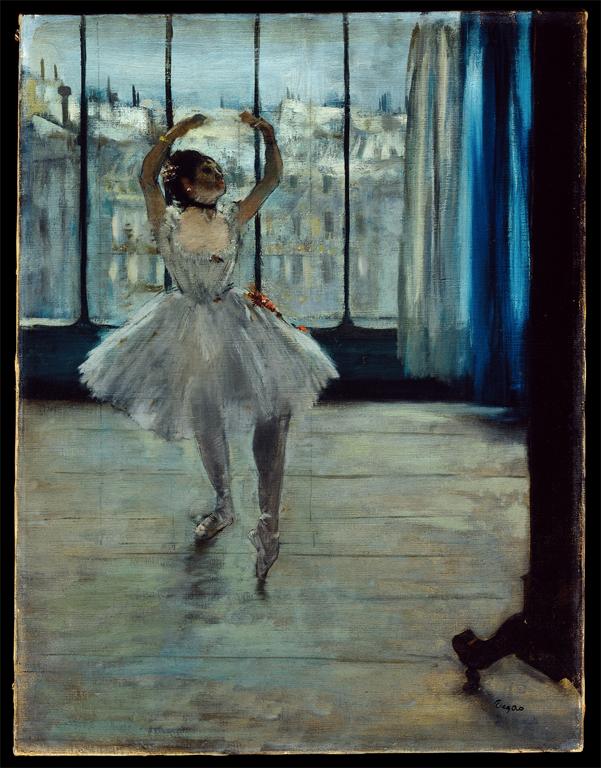 [Speaker Notes: Creator: Edgar Degas
Title: Ballerina Posing for a Photograph (Dancer before a Window)
Work Type: painting
Date: c. 1877-79
Material: oil on canvas
Measurements: 65 x 50 cm
Repository: Pushkin Museum of Fine Arts
Collection: Italian and other European Art (Scala Archives)
Source: Image and original data provided by SCALA, Florence/ART RESOURCE, N.Y.
Source: http://www.artres.com/c/htm/Home.aspx
Source: http://www.scalarchives.com
Rights: (c) 2006, SCALA, Florence / ART RESOURCE, N.Y.
Rights: Please note that if this image is under copyright, you may need to contact one or more copyright owners for any use that is not permitted under the ARTstor Terms and Conditions of Use or not otherwise permitted by law. While ARTstor tries to update contact information, it cannot guarantee that such information is always accurate. Determining whether those permissions are necessary, and obtaining such permissions, is your sole responsibility.]
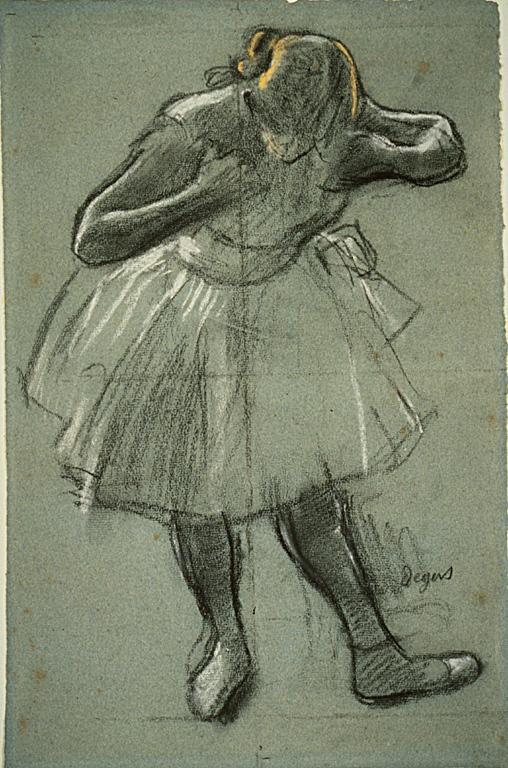 [Speaker Notes: Creator: Hilaire Germain Edgar Degas
Creator: French; 1834-1917
Title: Dancer Bending Forward
Title: Dancer Bending Forward (the Curtsey)
Title: Dancer Curtseying
Work Type: Drawings and Watercolors
Work Type: charcoal
Work Type: Drawing
Work Type: Prints and Drawings
Date: 1874-1890
Material: Charcoal, with stumping, heightened with white and yellow pastel with stumping, on blue laid paper, ruled with charcoal.
Measurements: sheet: 462 x 304 mm
Description: Signed "Degas" in black chalk, l.r.
Repository: The Art Institute of Chicago, Mr. and Mrs. Martin A. Ryerson Collection
Repository: Chicago, Illinois, USA
Repository: 1933.1230
Repository: http://www.artic.edu/aic/
Collection: The Art Institute of Chicago Collection
Collection: Formerly in The AMICO Library
ID Number: AIC_.1933.1230
Source: Data From: The Art Institute of Chicago
Rights: Photography © The Art Institute of Chicago
Rights: This image was provided by The Art Institute of Chicago, Chicago, Illinois, USA. Contact information: Aimee L. Marshall, Manager of Rights Licensing, The Art Institute of Chicago, 111 South Michigan Avenue, Chicago, IL 60603, (312) 499-4258 (ph), (312) 499-4231 (fax), amarshall@artic.edu.
Rights: Please note that if this image is under copyright, you may need to contact one or more copyright owners for any use that is not permitted under the ARTstor Terms and Conditions of Use or not otherwise permitted by law. While ARTstor tries to update contact information, it cannot guarantee that such information is always accurate. Determining whether those permissions are necessary, and obtaining such permissions, is your sole responsibility.]
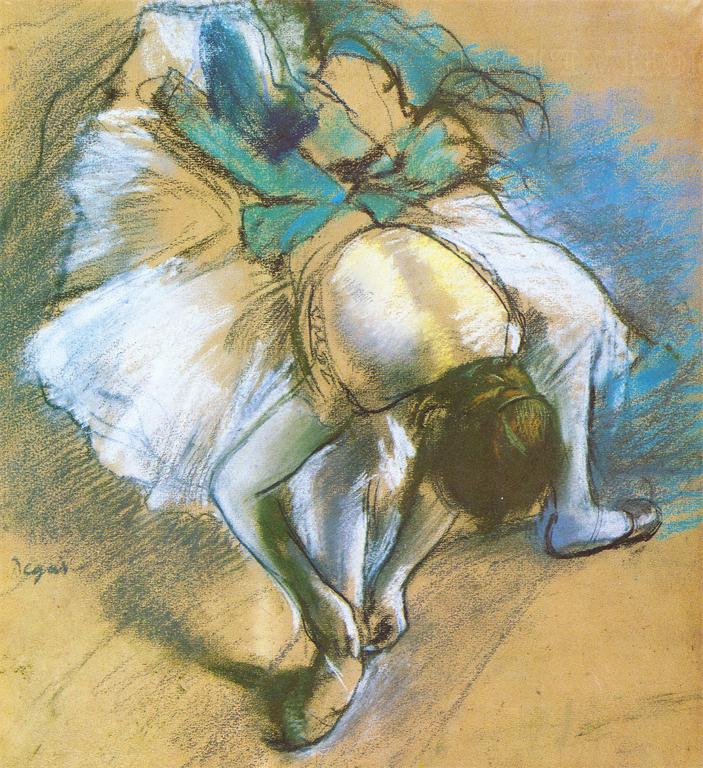 [Speaker Notes: Creator: Edgar Degas (French draftsman, 1834-1917)
Title: Dancer Adjusting Her Slipper
Work Type: drawing
Work Type: drawings
Date: ca. 1880-1885
Material: pastel on paper
Technique: drawing, pastel
Measurements: height: 42.6 cm
Measurements: width: 34.3 cm
Style Period: Western: Nineteenth Century
Subject: Dancers in art
Collection: Minneapolis College of Art and Design Collection
ID Number: Accession: 17105
Source: Image and catalog data provided by Allan T. Kohl, Minneapolis College of Art and Design
Rights: Please note that if this image is under copyright, you may need to contact one or more copyright owners for any use that is not permitted under the ARTstor Terms and Conditions of Use or not otherwise permitted by law. While ARTstor tries to update contact information, it cannot guarantee that such information is always accurate. Determining whether those permissions are necessary, and obtaining such permissions, is your sole responsibility.]
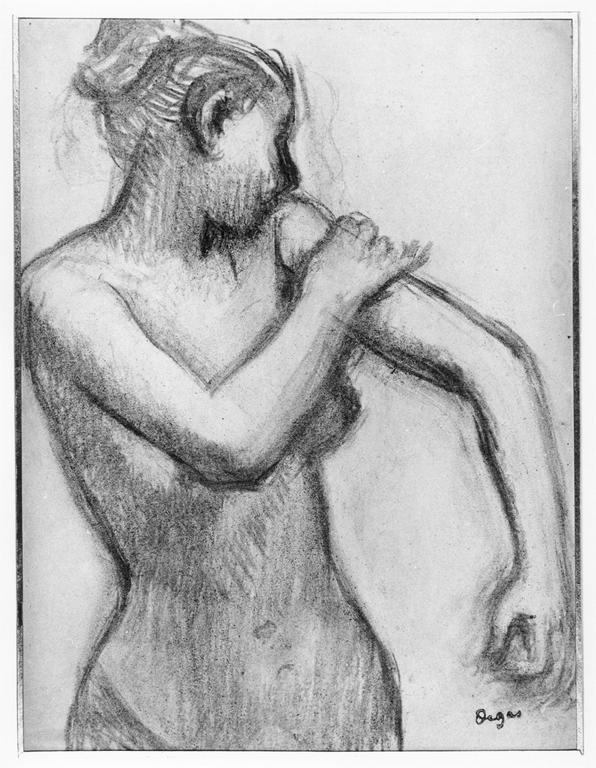 [Speaker Notes: Creator: Edgar Degas (1834-1917)
Title: Study of a nude woman bathing
Date: 1849-1917
Material: charcoal
Measurements: 360 x 270 mm
Description: This composition relates to Degas' painting 'En attendant l'entrée en scène', now in the National Gallery of Art, Washington. In the painting the dancer wears a tunic; in this drawing she is nude. The reason the drawing appears weak is that Degas took a counterproof from it in order to reverse the image.
Description: Recto bears signature stamp lr (L.658) and verso inscribed in blue crayon "1189/Pb570" and studio stamp (L.657).
Repository: British Museum. Dept. of Prints and Drawings
Repository: http://www.britishmuseum.org/
Accession Number: 1920-4-20-13
Collection: Gernsheim Photographic Corpus of Drawings
ID Number: 50706
Source: Image and original data provided by the Gernsheim Photographic Corpus of Drawings from photo campaigns that began in 1939
Rights: Please note that if this image is under copyright, you may need to contact one or more copyright owners for any use that is not permitted under the ARTstor Terms and Conditions of Use or not otherwise permitted by law. While ARTstor tries to update contact information, it cannot guarantee that such information is always accurate. Determining whether those permissions are necessary, and obtaining such permissions, is your sole responsibility.]
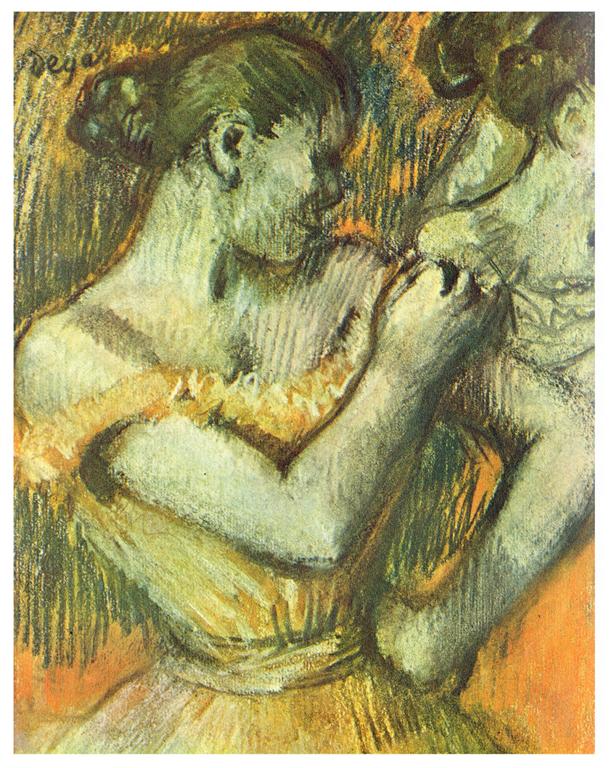 [Speaker Notes: Creator: Edgar Degas (French draftsman, 1834-1917)
Title: Dancer adjusting her shoulder-strap
Work Type: drawing
Work Type: drawings
Date: ca. 1896
Material: pastel on paper
Technique: drawing, pastel
Measurements: height: 35 cm
Measurements: width: 27 cm
Style Period: Western: Nineteenth Century
Subject: Dancers in art
Subject: figure, female
Collection: Minneapolis College of Art and Design Collection
ID Number: Accession: 18106
Source: Image and catalog data provided by Allan T. Kohl, Minneapolis College of Art and Design
Rights: Please note that if this image is under copyright, you may need to contact one or more copyright owners for any use that is not permitted under the ARTstor Terms and Conditions of Use or not otherwise permitted by law. While ARTstor tries to update contact information, it cannot guarantee that such information is always accurate. Determining whether those permissions are necessary, and obtaining such permissions, is your sole responsibility.]
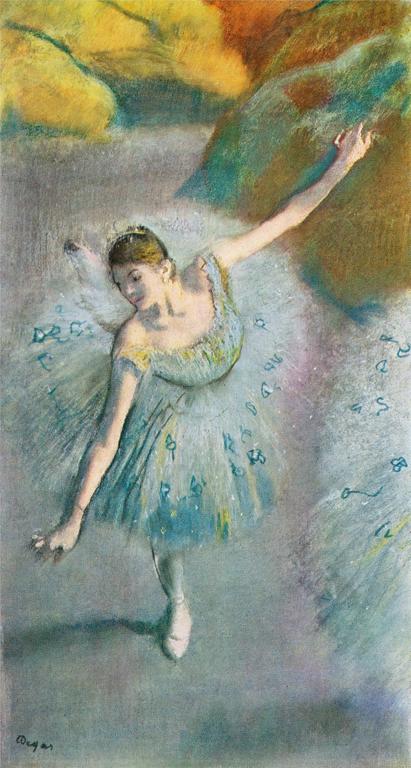 [Speaker Notes: Creator: Edgar Degas (French painter, 1834-1917)
Title: Blue Dancer
Work Type: painting
Work Type: drawings; paintings
Date: ca. 1883
Material: pastel on paper
Technique: pastel
Measurements: height: 28 in
Measurements: width: 15 in
Style Period: Western: Nineteenth Century
Description: Collection of Mr. and Mrs. Charles S. Payson, New York
Subject: Dancers in art
Collection: Minneapolis College of Art and Design Collection
ID Number: Accession: 17120
Source: Image and catalog data provided by Allan T. Kohl, Minneapolis College of Art and Design
Rights: Please note that if this image is under copyright, you may need to contact one or more copyright owners for any use that is not permitted under the ARTstor Terms and Conditions of Use or not otherwise permitted by law. While ARTstor tries to update contact information, it cannot guarantee that such information is always accurate. Determining whether those permissions are necessary, and obtaining such permissions, is your sole responsibility.]
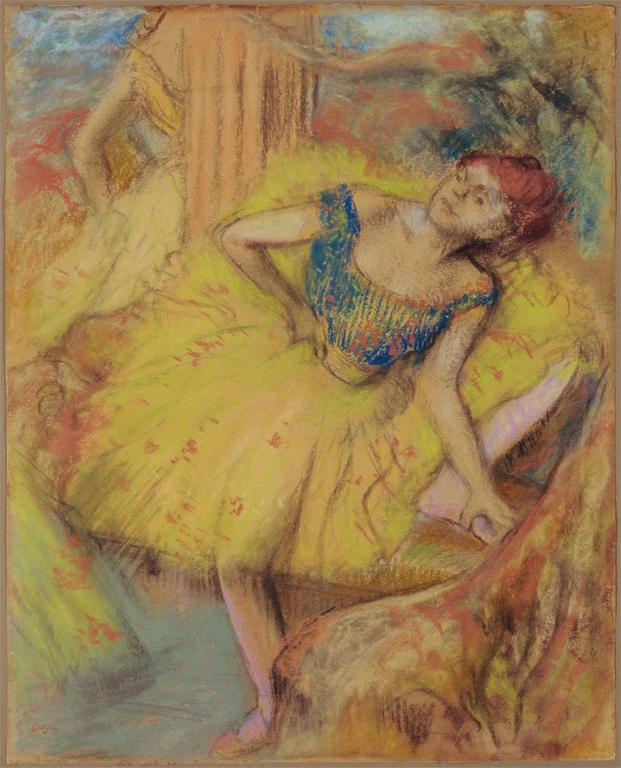 [Speaker Notes: Creator: Edgar Degas, French, 1834-1917
Title: Dancer
Date: c. 1897-1900
Material: Pastel and charcoal on light brown paper
Measurements: Sheet: 560 x 450 mm. (22 1/16 x 17 11/16 in.)

Repository: Baltimore Museum of Art
Repository: The Cone Collection, formed by Dr. Claribel Cone and Miss Etta Cone of Baltimore, Maryland
Accession Number: 1950.205
Collection: Baltimore Museum of Art
Collection: http://www.artbma.org/
ID Number: 27344
Rights: For permission to reproduce images for uses not covered by the Terms and Conditions, please contact Image Services & Rights, The Baltimore Museum of Art, 10 Art Museum Drive, Baltimore, Maryland 21218; 443-573-1850 or 443- 573- 1853; rights@artbma.org.
Rights: Please note that if this image is under copyright, you may need to contact one or more copyright owners for any use that is not permitted under the ARTstor Terms and Conditions of Use or not otherwise permitted by law. While ARTstor tries to update contact information, it cannot guarantee that such information is always accurate. Determining whether those permissions are necessary, and obtaining such permissions, is your sole responsibility.]
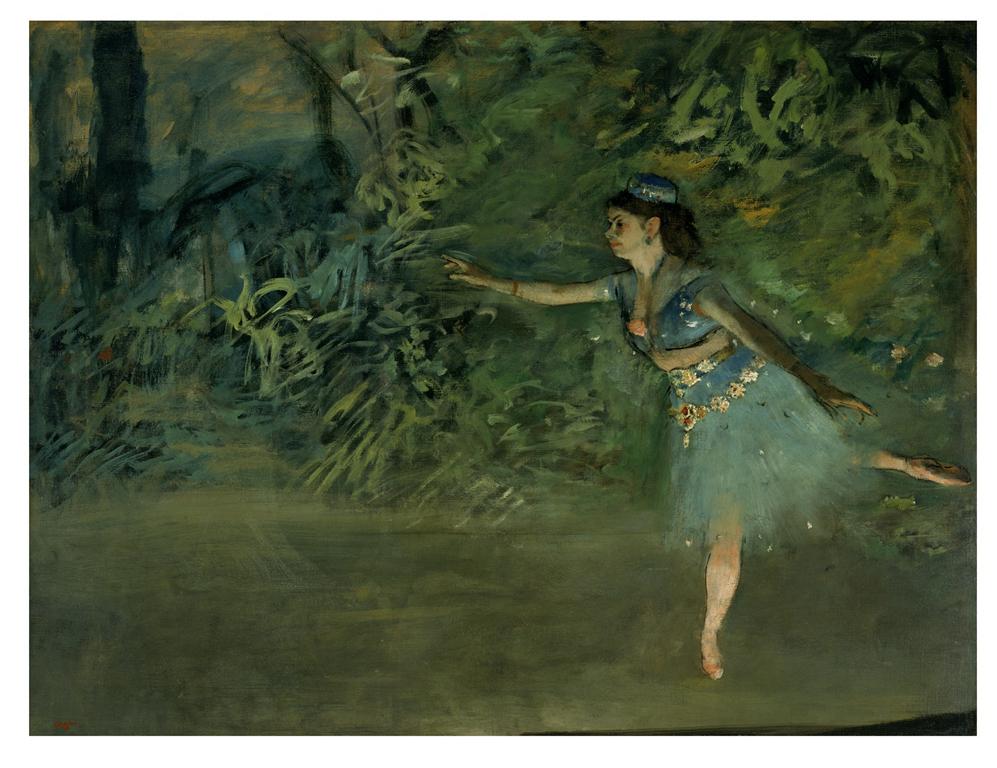 [Speaker Notes: Creator: Degas, Edgar, 1834 - 1917
Culture: French
Title: Dancer on the Stage
Work Type: Painting
Date: ca. 1877-1880
Material: oil on canvas
Measurements: stretcher: 36 x 46 1/2 in.; 91.44 x 118.11 cm
Description: unsigned, undated, sale stamp in reddish orange paint at lower left: Degas
Repository: Smith College Museum of Art, Northampton, MA
Repository: Gift of Paul Rosenberg and Company
Accession Number: SC 1955:14
Collection: Smith College Museum of Art
Collection: http://www.smith.edu/artmuseum/
Rights: Contact info: Louise A. Laplante, Collections Manager/Registrar, Smith College Museum of Art, Northampton, MA 01063; Tel No.: 413-585-2765; Fax: 413-527-1595; llaplant@smith.edu
Rights: Please note that if this image is under copyright, you may need to contact one or more copyright owners for any use that is not permitted under the ARTstor Terms and Conditions of Use or not otherwise permitted by law. While ARTstor tries to update contact information, it cannot guarantee that such information is always accurate. Determining whether those permissions are necessary, and obtaining such permissions, is your sole responsibility.]
Lucian freud
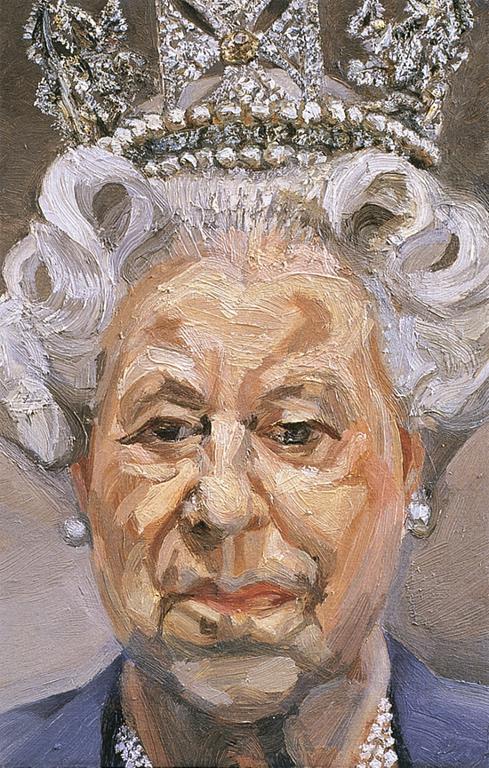 [Speaker Notes: Creator: Freud, Lucian, 1922-
Title: HM Queen Elizabeth II
Date: 2001
Subject: Elizabeth II, Queen of Great Britain, 1926-
Subject: Painting--Germany--21st C. A.D
Subject: Portraits--Royalty
Subject: Portraits--Queens
Subject: Diamonds
Subject: Tiaras
Subject: Faces
Subject: Heads
Subject: Brushwork
Subject: Costume
Subject: Crowns
Collection: ARTstor Slide Gallery
Source: Data From: University of California, San Diego]
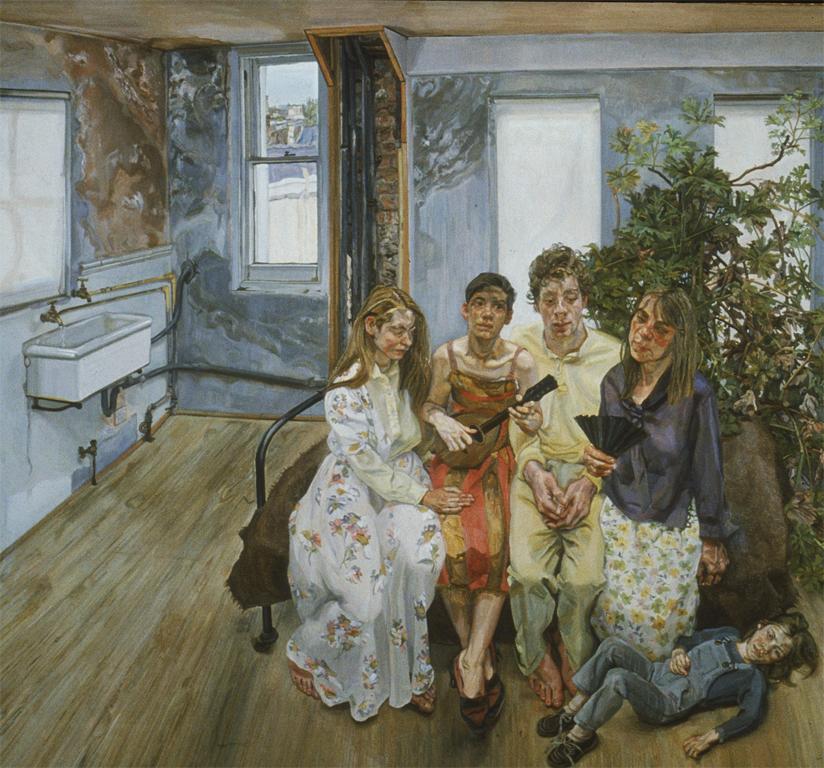 [Speaker Notes: Creator: Freud, Lucian
Title: Large Interior W.ll (after Watteau)
Date: 1981-3
Measurements: 185x198cm
Subject: Interior views
Subject: Painting--Germany--20th C. A.D
Collection: ARTstor Slide Gallery
Source: Data from: University of California, San Diego]
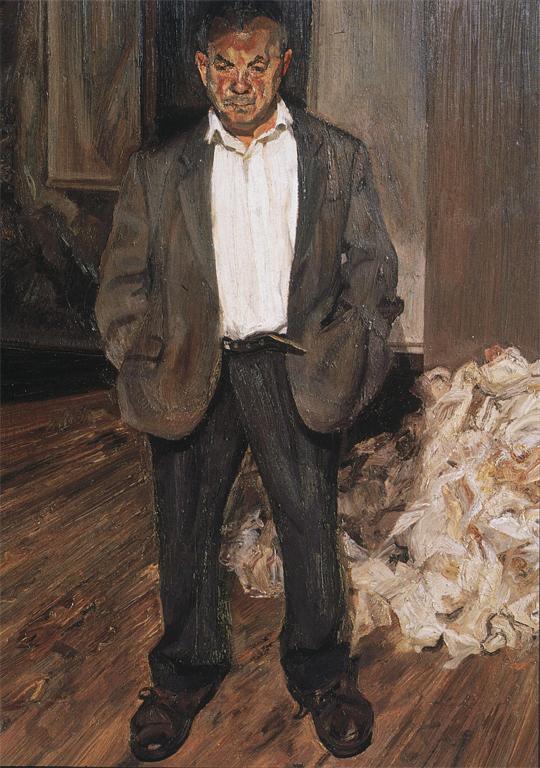 [Speaker Notes: Creator: Freud, Lucian
Title: Bruce Bernard
Work Type: Painting
Date: 1992
Material: oil on canvas
Measurements: 114.2 X 83.7 cm
Subject: Painting--Germany--20th C. A.D
Subject: Portraits--Male
Collection: ARTstor Slide Gallery
Source: Data from: University of California, San Diego]
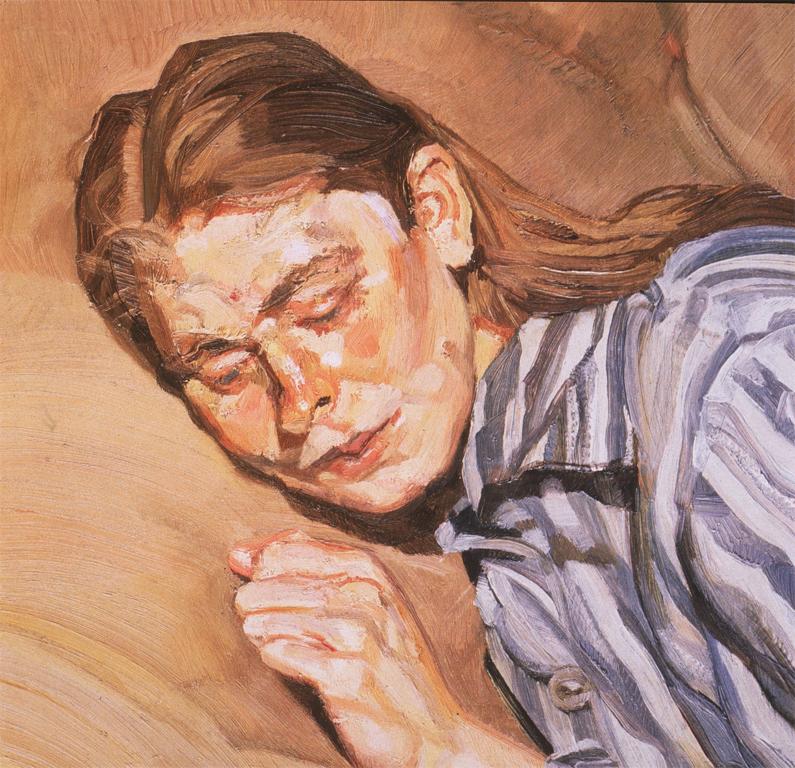 [Speaker Notes: Creator: Freud, Lucian
Title: Girl in Striped Nightdress
Work Type: painting
Date: 1983-5
Material: oil on canvas
Measurements: 30.5 X 25.6 cm
Subject: Painting--Germany--20th C. A.D
Subject: Portraits--Female
Collection: ARTstor Slide Gallery
Source: Data from: University of California, San Diego]
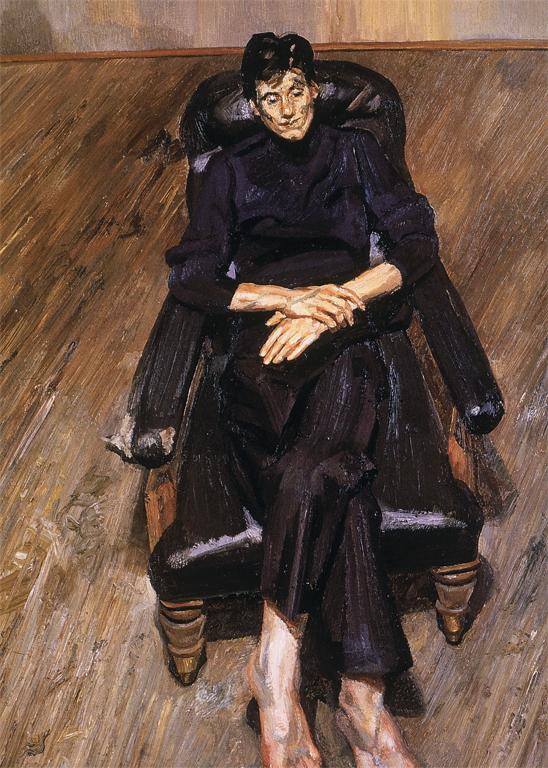 [Speaker Notes: Creator: Freud, Lucian
Title: Bella
Work Type: Painting
Date: 1996
Material: oil on canvas
Measurements: 103  X 76 cm
Subject: Painting--Germany--20th C. A.D
Subject: Portraits
Collection: ARTstor Slide Gallery
Source: Data from: University of California, San Diego]
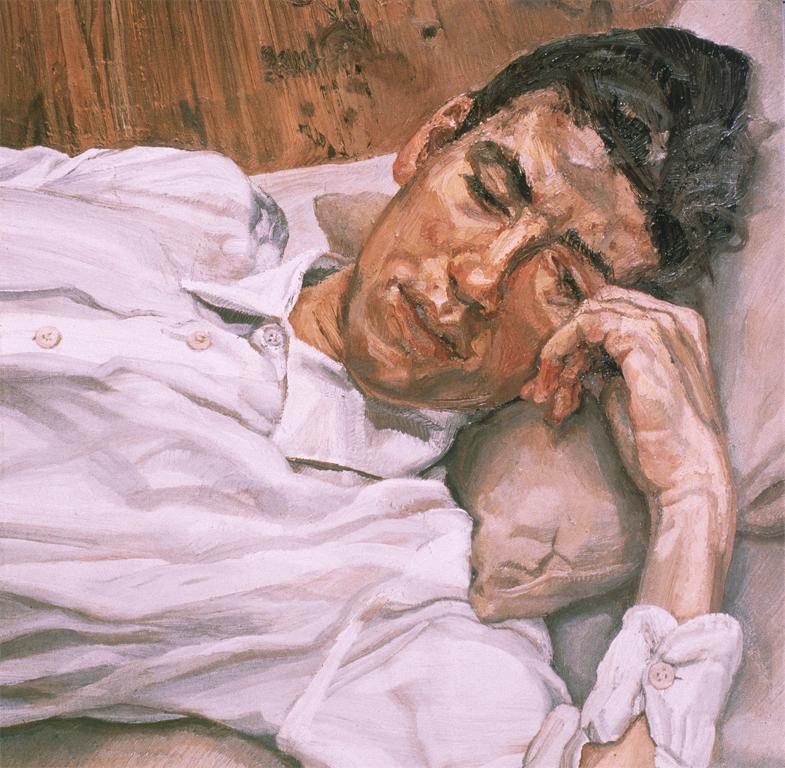 [Speaker Notes: Creator: Freud, Lucian
Title: Bella
Work Type: painting
Date: 1986-7
Material: oil on canvas
Measurements: 55.9 X 50.8 cm
Subject: Painting--Germany--20th C. A.D
Subject: Portraits--Male
Collection: ARTstor Slide Gallery
Source: Data from: University of California, San Diego]
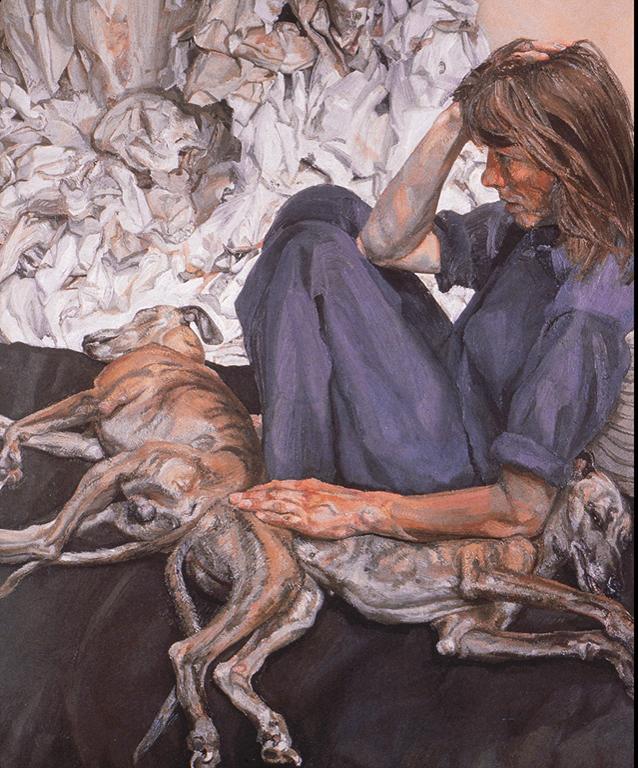 [Speaker Notes: Creator: Freud, Lucian
Title: Triple Portrait
Work Type: Painting
Date: 1986-7
Material: oil on canvas
Measurements: 120 x 100 cm
Subject: Dogs
Subject: Painting--Germany--20th C. A.D
Subject: Portraits--Female
Collection: ARTstor Slide Gallery
Source: Data from: University of California, San Diego]
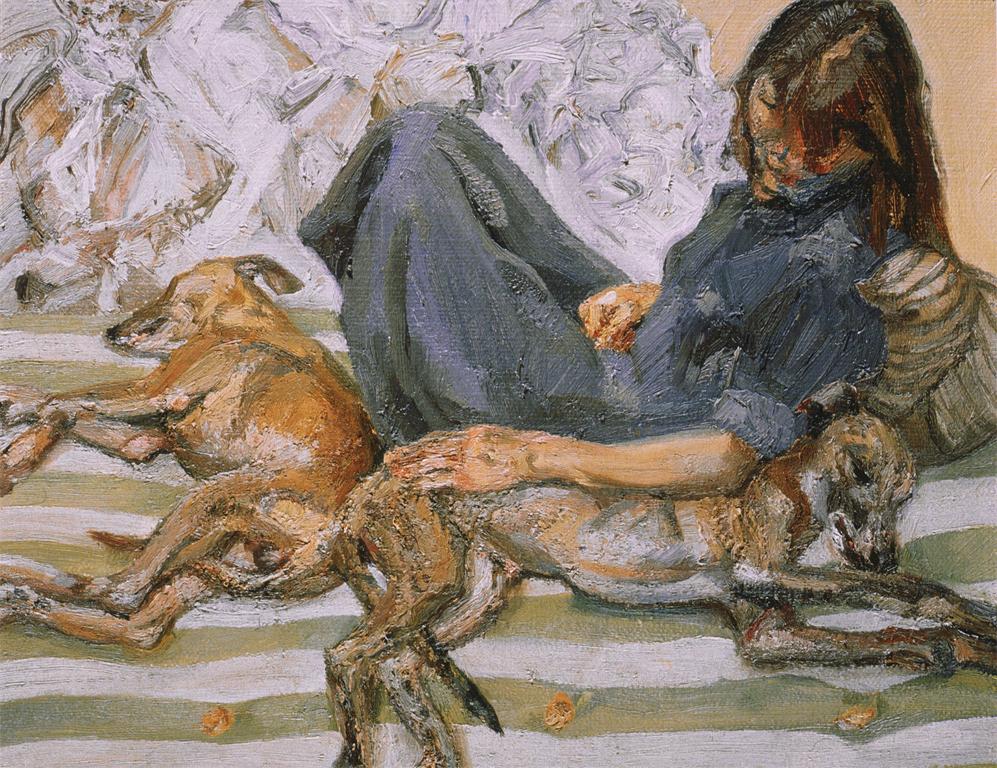 [Speaker Notes: Creator: Freud, Lucian
Title: Triple Portrait
Work Type: painting
Date: 1987-8
Material: oil on canvas
Measurements: 21.5 X 25.5 cm
Subject: Dogs
Subject: Painting--Germany--20th C. A.D
Subject: Portraits--Female
Collection: ARTstor Slide Gallery
Source: Data from: University of California, San Diego]
Gustav klimt
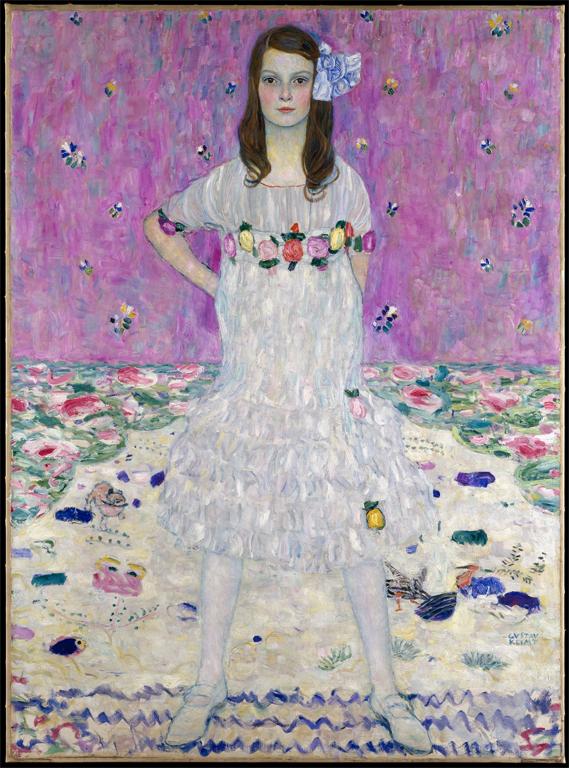 [Speaker Notes: Creator: Gustav Klimt, Austrian, 1862-1918
Title: Mäda Primavesi (1903-2000)
Date: 1912
Material: Oil on canvas
Measurements: 59 x 43 1/2 in. (149.9 x 110.5 cm)
Description: Signed (lower right): GVSTAV / KLIMT
Repository: The Metropolitan Museum of Art
Repository: http://www.metmuseum.org
Collection: Metropolitan Museum of Art - Images for Academic Publishing
ID Number: 1263
Source: Data From: The Metropolitan Museum of Art
Credit Line: The Metropolitan Museum of Art, Gift of André and Clara Mertens, in memory of her mother, Jenny Pulitzer Steiner, 1964 (64.148) Photograph by Schecter Lee
Image Copyright Notice: Image © The Metropolitan Museum of Art
Rights: This image was provided by The Metropolitan Museum of Art. Contact information: Image Library, The Metropolitan Museum of Art, 1000 Fifth Avenue, New York, NY 10028,  (212) 396-5050 (fax), Scholars.License@MetMuseum.org
Rights: Image © The Metropolitan Museum of Art
Rights: This image is available for uses permitted under the ARTstor Terms and Conditions of Use, such as teaching and study, as well as for scholarly publications, through the Images for Academic Publishing (IAP) initiative.  If you are seeking to use this image for scholarly publication, you should click on the IAP icon below the thumbnail image.]
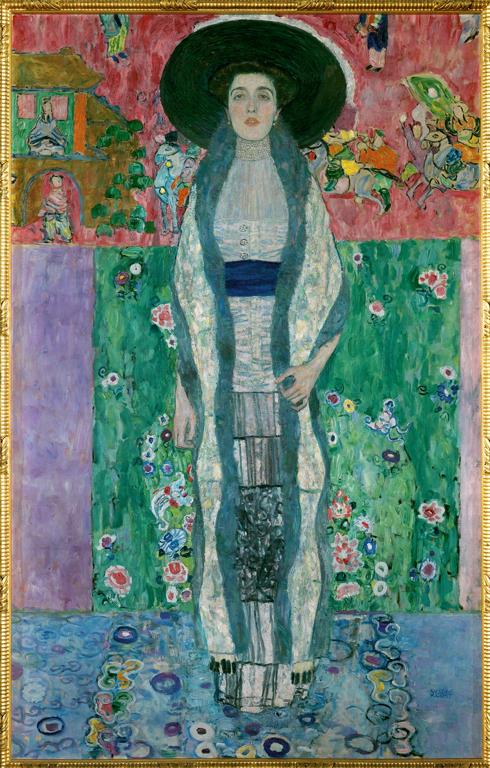 [Speaker Notes: Creator: Gustav Klimt
Title: Adele Bloch-Bauer II, Standing
Work Type: painting
Date: 1912
Repository: Private Collection, on loan to Österreichische Galerie Belvedere. Restituted to the Heirs of Ferdinand and Adele Bloch-Bauer.
Collection: Art, Archaeology and Architecture (Erich Lessing Culture and Fine Arts Archives)
ID Number: 40-17-05/64
Source: Image and original data provided by Erich Lessing Culture and Fine Arts Archives/ART RESOURCE, N.Y.
Source: http://www.artres.com/c/htm/Home.aspx
Source: http://www.artres.com/c/htm/TreePfLight.aspx?ID=LES
Rights: Photo Credit:  Erich Lessing/ART RESOURCE, N.Y.
Rights: Please note that if this image is under copyright, you may need to contact one or more copyright owners for any use that is not permitted under the ARTstor Terms and Conditions of Use or not otherwise permitted by law. While ARTstor tries to update contact information, it cannot guarantee that such information is always accurate. Determining whether those permissions are necessary, and obtaining such permissions, is your sole responsibility.]
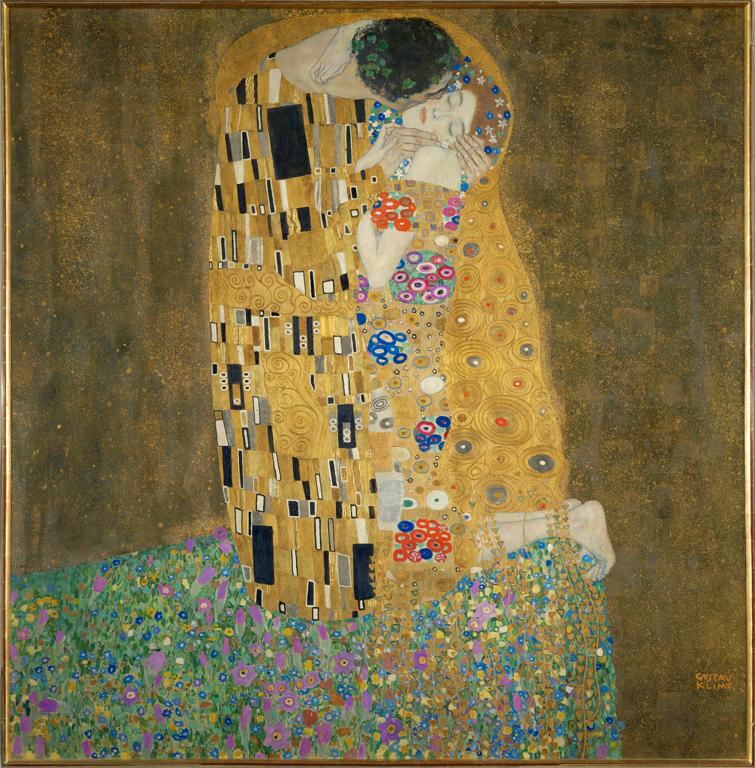 [Speaker Notes: Creator: Gustav Klimt
Title: The Kiss
Date: 1907-1908
Material: oil on canvas
Measurements: 180 x 180 cm
Repository: Österreichische Galerie Belvedere, Vienna
Collection: Art, Archaeology and Architecture (Erich Lessing Culture and Fine Arts Archives)
ID Number: 40-16-01/31
Source: Image and original data provided by Erich Lessing Culture and Fine Arts Archives/ART RESOURCE, N.Y.
Source: http://www.artres.com/c/htm/Home.aspx
Source: http://www.artres.com/c/htm/TreePfLight.aspx?ID=LES
Rights: Photo Credit:  Erich Lessing/ART RESOURCE, N.Y.
Rights: Please note that if this image is under copyright, you may need to contact one or more copyright owners for any use that is not permitted under the ARTstor Terms and Conditions of Use or not otherwise permitted by law. While ARTstor tries to update contact information, it cannot guarantee that such information is always accurate. Determining whether those permissions are necessary, and obtaining such permissions, is your sole responsibility.]
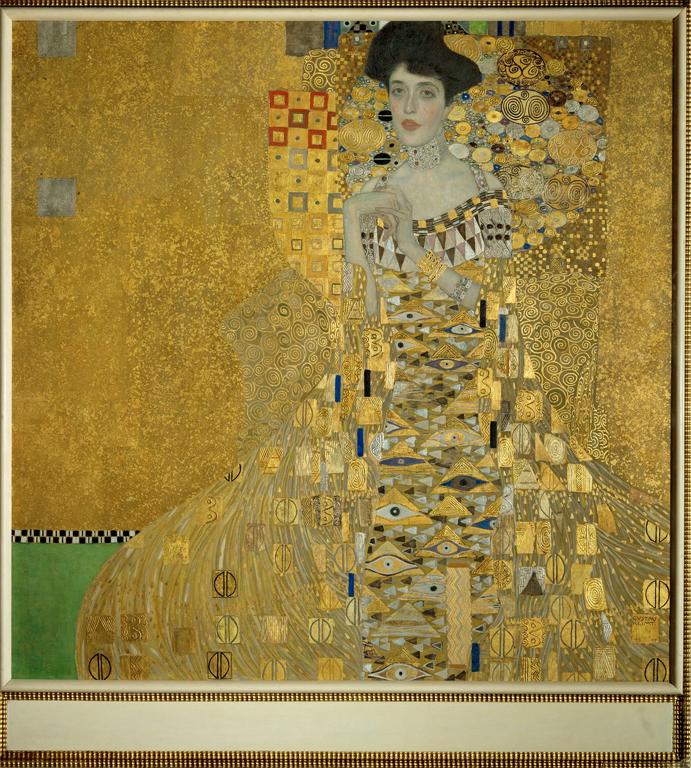 [Speaker Notes: Creator: Gustav Klimt
Title: Adele Bloch-Bauer I
Work Type: painting
Date: 1907
Material: oil, silver, gold on canvas
Repository: Neue Galerie New York
Collection: Art, Archaeology and Architecture (Erich Lessing Culture and Fine Arts Archives)
ID Number: 40-16-01/29
Source: Image and original data provided by Erich Lessing Culture and Fine Arts Archives/ART RESOURCE, N.Y.
Source: http://www.artres.com/c/htm/Home.aspx
Source: http://www.artres.com/c/htm/TreePfLight.aspx?ID=LES
Rights: Photo Credit:  Erich Lessing/ART RESOURCE, N.Y.
Rights: Please note that if this image is under copyright, you may need to contact one or more copyright owners for any use that is not permitted under the ARTstor Terms and Conditions of Use or not otherwise permitted by law. While ARTstor tries to update contact information, it cannot guarantee that such information is always accurate. Determining whether those permissions are necessary, and obtaining such permissions, is your sole responsibility.]
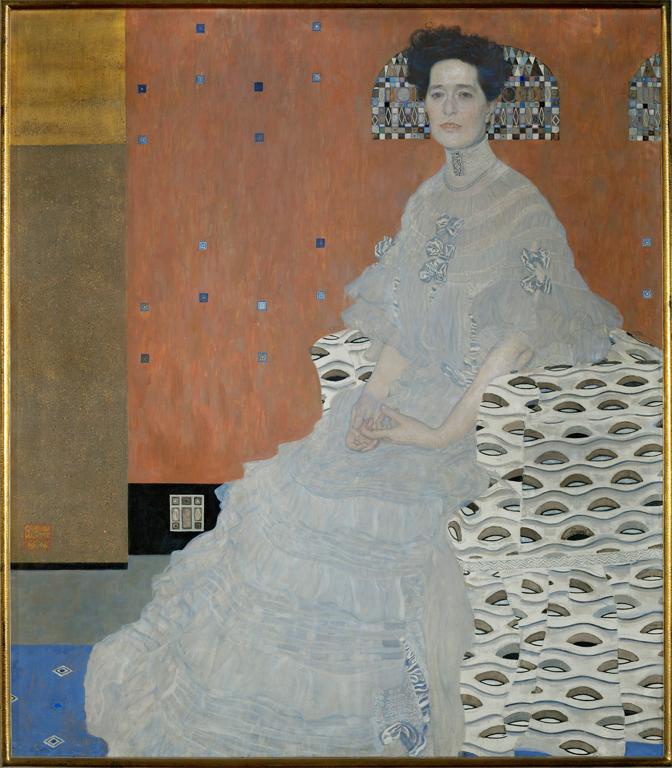 [Speaker Notes: Creator: Gustav Klimt
Title: Fritza Riedler
Work Type: painting
Date: 1906
Material: oil on canvas
Measurements: 152 x 134 cm
Repository: Österreichische Galerie Belvedere
Collection: Art, Archaeology and Architecture (Erich Lessing Culture and Fine Arts Archives)
ID Number: 40-16-01/33
Source: Image and original data provided by Erich Lessing Culture and Fine Arts Archives/ART RESOURCE, N.Y.
Source: http://www.artres.com/c/htm/Home.aspx
Source: http://www.artres.com/c/htm/TreePfLight.aspx?ID=LES
Rights: Photo Credit:  Erich Lessing/ART RESOURCE, N.Y.
Rights: Please note that if this image is under copyright, you may need to contact one or more copyright owners for any use that is not permitted under the ARTstor Terms and Conditions of Use or not otherwise permitted by law. While ARTstor tries to update contact information, it cannot guarantee that such information is always accurate. Determining whether those permissions are necessary, and obtaining such permissions, is your sole responsibility.]
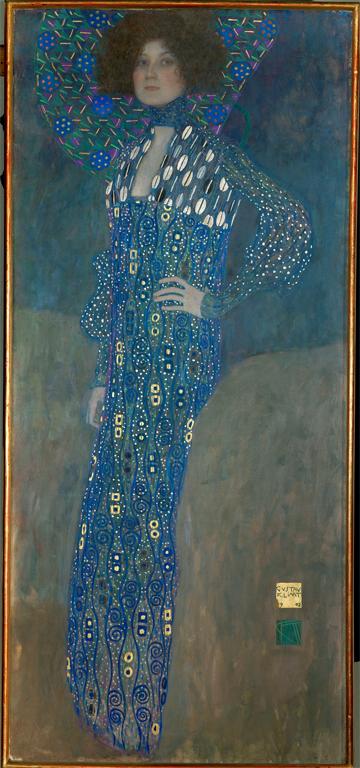 [Speaker Notes: Creator: Gustav Klimt
Title: Emilie Flöge
Work Type: painting
Date: 1902
Material: oil on canvas
Measurements: 181 x 84 cm
Repository: Historisches Museum der Stadt Wien
Collection: Art, Archaeology and Architecture (Erich Lessing Culture and Fine Arts Archives)
Source: Image and original data provided by Erich Lessing Culture and Fine Arts Archives/ART RESOURCE, N.Y.
Source: http://www.artres.com/c/htm/Home.aspx
Source: http://www.artres.com/c/htm/TreePfLight.aspx?ID=LES
Rights: Photo Credit:  Erich Lessing/ART RESOURCE, N.Y.
Rights: Please note that if this image is under copyright, you may need to contact one or more copyright owners for any use that is not permitted under the ARTstor Terms and Conditions of Use or not otherwise permitted by law. While ARTstor tries to update contact information, it cannot guarantee that such information is always accurate. Determining whether those permissions are necessary, and obtaining such permissions, is your sole responsibility.]
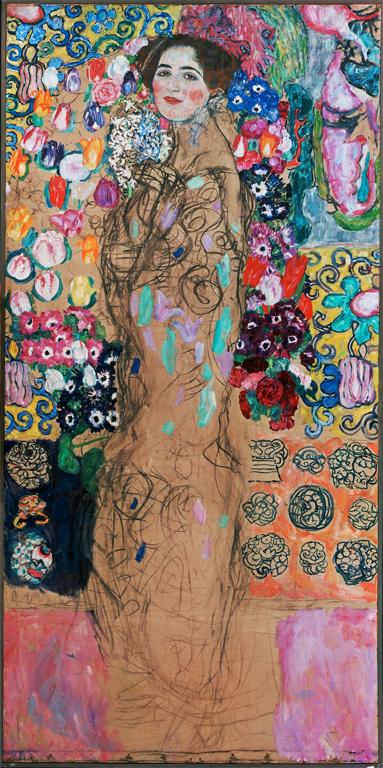 [Speaker Notes: Creator: Gustav Klimt
Title: Portrait of a Woman
Work Type: painting
Date: 1917-1918
Material: oil on canvas
Measurements: 180 x 90 cm
Description: unfinished
Repository: Lentos Kunstmuseum Linz
Collection: Art, Archaeology and Architecture (Erich Lessing Culture and Fine Arts Archives)
ID Number: 39-16-03/65
Source: Image and original data provided by Erich Lessing Culture and Fine Arts Archives/ART RESOURCE, N.Y.
Source: http://www.artres.com/c/htm/Home.aspx
Source: http://www.artres.com/c/htm/TreePfLight.aspx?ID=LES
Rights: Photo Credit:  Erich Lessing/ART RESOURCE, N.Y.
Rights: Please note that if this image is under copyright, you may need to contact one or more copyright owners for any use that is not permitted under the ARTstor Terms and Conditions of Use or not otherwise permitted by law. While ARTstor tries to update contact information, it cannot guarantee that such information is always accurate. Determining whether those permissions are necessary, and obtaining such permissions, is your sole responsibility.]
Alice neel
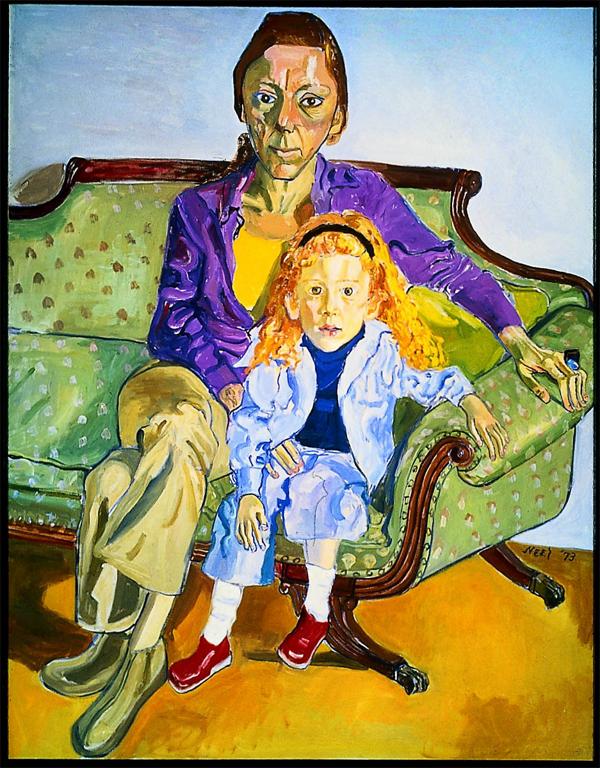 [Speaker Notes: Creator: Alice Neel
Creator: American, 1900-1984, North American; American
Title: Linda Nochlin and Daisy
Work Type: Paintings
Date: 1973
Material: Oil on canvas
Measurements: 141.9 x 111.8 cm (55 7/8 x 44 in.)
Description: Full View
Repository: Museum of Fine Arts, Boston
Repository: Boston, Massachusetts, USA
Repository: Seth K. Sweetser Fund
Repository: 1983.496
Repository: http://www.mfa.org/
Collection: Museum of Fine Arts, Boston, Collection
Collection: Formerly in The AMICO Library
ID Number: BMFA.1983.496
Source: Data From: Museum of Fine Arts, Boston
Rights: This image was provided by Museum of Fine Arts, Boston. Contact information: Debra LaKind, Head of Rights & Licensing, Museum of Fine Arts, Boston, 465 Huntington Avenue, Boston, MA 02115, (617) 369-4386 (ph), (617) 369-4340 (fax), dlakind@mfa.org.
Rights: Please note that if this image is under copyright, you may need to contact one or more copyright owners for any use that is not permitted under the ARTstor Terms and Conditions of Use or not otherwise permitted by law. While ARTstor tries to update contact information, it cannot guarantee that such information is always accurate. Determining whether those permissions are necessary, and obtaining such permissions, is your sole responsibility.]
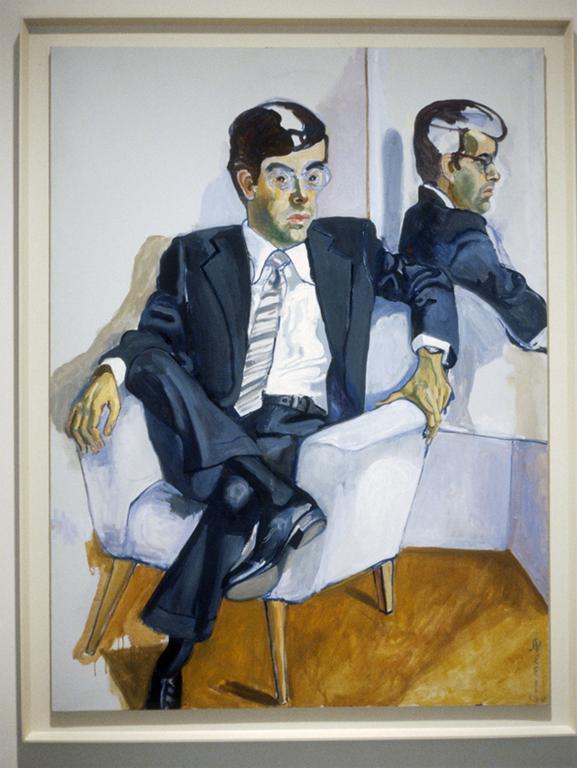 [Speaker Notes: Creator: Alice Neel
Title: Richard in the Era of the Corporation
Work Type: Paintings
Date: 1979
Location: Exhibited at Cheim & Read, Spring 1998
Material: oil on canvas
Measurements: 60" x 45"
Description: Photographer: Larry Qualls
Collection: Contemporary Art (Larry Qualls Archive)
Source: Image and original data provided by Larry Qualls
Rights: Please note that if this image is under copyright, you may need to contact one or more copyright owners for any use that is not permitted under the ARTstor Terms and Conditions of Use or not otherwise permitted by law. While ARTstor tries to update contact information, it cannot guarantee that such information is always accurate. Determining whether those permissions are necessary, and obtaining such permissions, is your sole responsibility.]
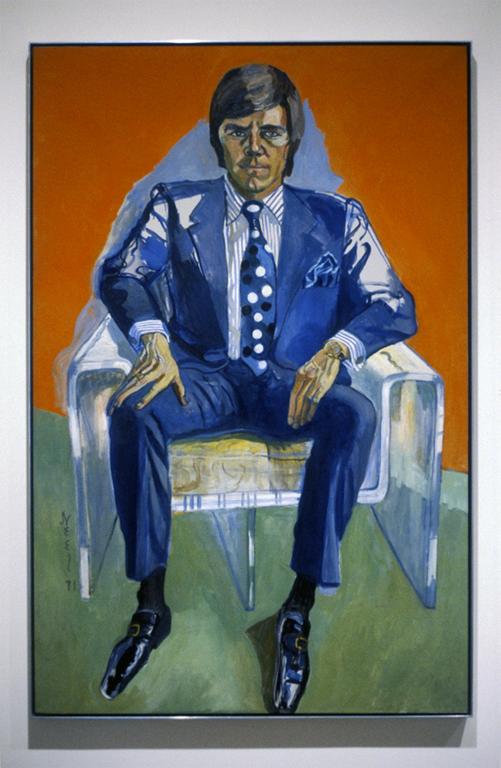 [Speaker Notes: Creator: Alice Neel
Title: Timothy Collins
Work Type: Paintings
Date: 1971
Location: Exhibited at Cheim & Read, Spring 1998
Material: oil on canvas
Measurements: 65" x 41 3/4"
Description: Photographer: Larry Qualls
Collection: Contemporary Art (Larry Qualls Archive)
Source: Image and original data provided by Larry Qualls
Rights: Please note that if this image is under copyright, you may need to contact one or more copyright owners for any use that is not permitted under the ARTstor Terms and Conditions of Use or not otherwise permitted by law. While ARTstor tries to update contact information, it cannot guarantee that such information is always accurate. Determining whether those permissions are necessary, and obtaining such permissions, is your sole responsibility.]
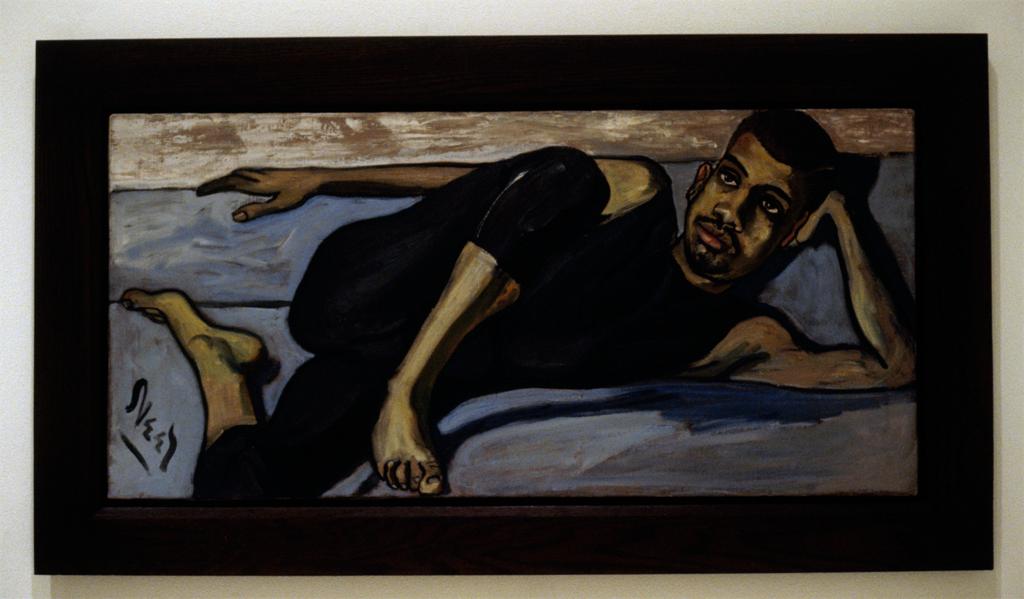 [Speaker Notes: Creator: Alice Neel
Title: Ballet Dancer
Work Type: Paintings
Date: 1950
Location: Exhibited at Robert Miller Gallery, Fall 1993
Material: oil on canvas
Measurements: 20 x 43 inches
Description: Photographer: Larry Qualls
Collection: Contemporary Art (Larry Qualls Archive)
Source: Image and original data provided by Larry Qualls
Rights: Please note that if this image is under copyright, you may need to contact one or more copyright owners for any use that is not permitted under the ARTstor Terms and Conditions of Use or not otherwise permitted by law. While ARTstor tries to update contact information, it cannot guarantee that such information is always accurate. Determining whether those permissions are necessary, and obtaining such permissions, is your sole responsibility.]
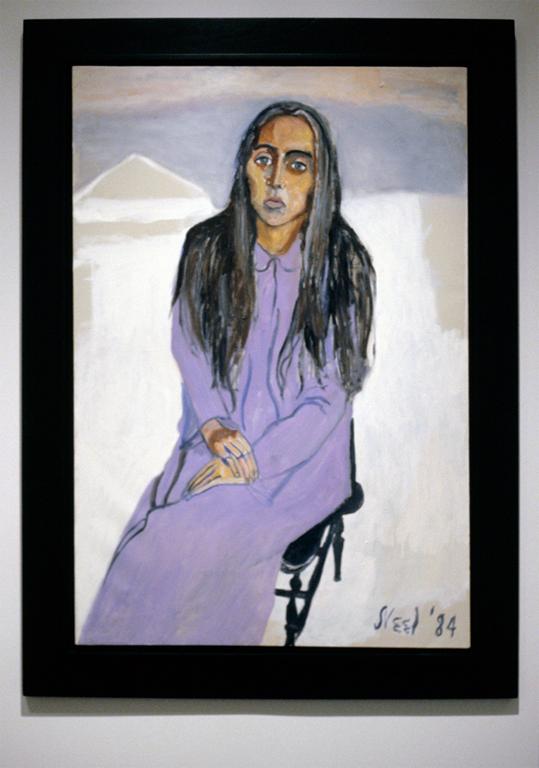 [Speaker Notes: Creator: Alice Neel
Title: Ginny
Work Type: Paintings
Date: 1984
Location: Exhibited at Robert Miller Gallery, Fall 2000
Material: oil on canvas
Measurements: 44" x 30"
Description: Photographer: Larry Qualls
Collection: Contemporary Art ( Larry Qualls Archive)
Source: Image and original data provided by Larry Qualls
Rights: Please note that if this image is under copyright, you may need to contact one or more copyright owners for any use that is not permitted under the ARTstor Terms and Conditions of Use or not otherwise permitted by law. While ARTstor tries to update contact information, it cannot guarantee that such information is always accurate. Determining whether those permissions are necessary, and obtaining such permissions, is your sole responsibility.]
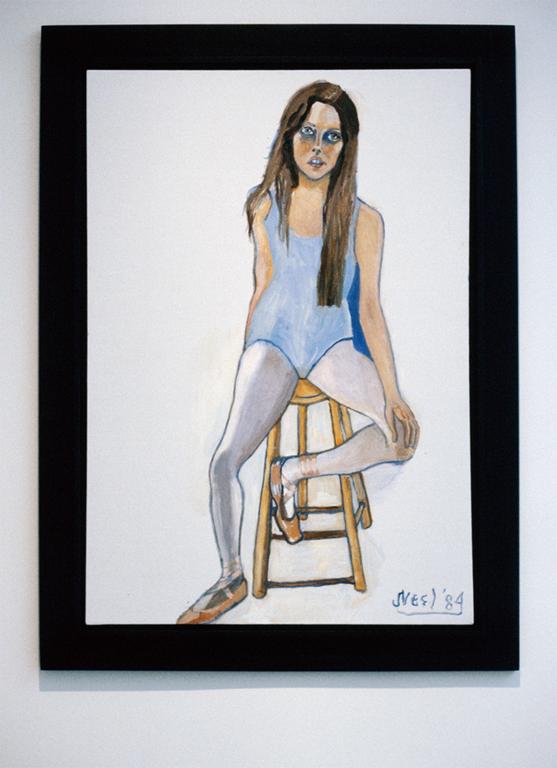 [Speaker Notes: Creator: Alice Neel
Title: Elizabeth
Work Type: Paintings
Date: 1984
Location: Exhibited at Robert Miller Gallery, Fall 2000
Material: oil on canvas
Measurements: 46" x 32"
Description: Photographer: Larry Qualls
Collection: Contemporary Art ( Larry Qualls Archive)
Source: Image and original data provided by Larry Qualls
Rights: Please note that if this image is under copyright, you may need to contact one or more copyright owners for any use that is not permitted under the ARTstor Terms and Conditions of Use or not otherwise permitted by law. While ARTstor tries to update contact information, it cannot guarantee that such information is always accurate. Determining whether those permissions are necessary, and obtaining such permissions, is your sole responsibility.]
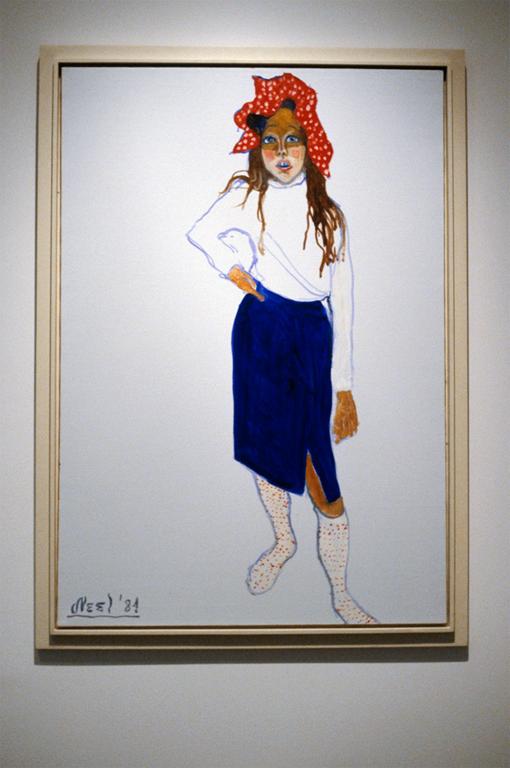 [Speaker Notes: Creator: Alice Neel
Title: Elizabeth
Work Type: Paintings
Date: 1984
Location: Exhibited at Robert Miller Gallery, Fall 2000
Material: oil on canvas
Measurements: 46" x 32"
Description: Photographer: Larry Qualls
Collection: Contemporary Art ( Larry Qualls Archive)
Source: Image and original data provided by Larry Qualls
Rights: Please note that if this image is under copyright, you may need to contact one or more copyright owners for any use that is not permitted under the ARTstor Terms and Conditions of Use or not otherwise permitted by law. While ARTstor tries to update contact information, it cannot guarantee that such information is always accurate. Determining whether those permissions are necessary, and obtaining such permissions, is your sole responsibility.]
Richard diebenkorn
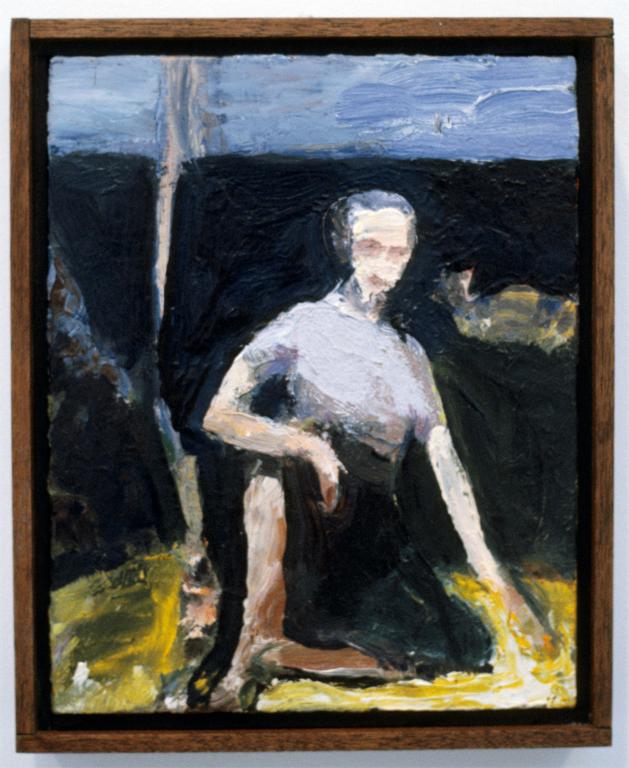 [Speaker Notes: Creator: Richard Diebenkorn
Title: Untitled (Woman Seated, Arm on Knee) (RD 1164)
Work Type: Paintings
Date: 1957-1966
Location: Exhibited at Greenberg Van Doren Gallery, Winter 2002
Material: oil on canvas
Measurements: 13" x 12"
Description: Photographer: Larry Qualls
Collection: Contemporary Art ( Larry Qualls Archive)
Source: Image and original data provided by Larry Qualls
Rights: Please note that if this image is under copyright, you may need to contact one or more copyright owners for any use that is not permitted under the ARTstor Terms and Conditions of Use or not otherwise permitted by law. While ARTstor tries to update contact information, it cannot guarantee that such information is always accurate. Determining whether those permissions are necessary, and obtaining such permissions, is your sole responsibility.]
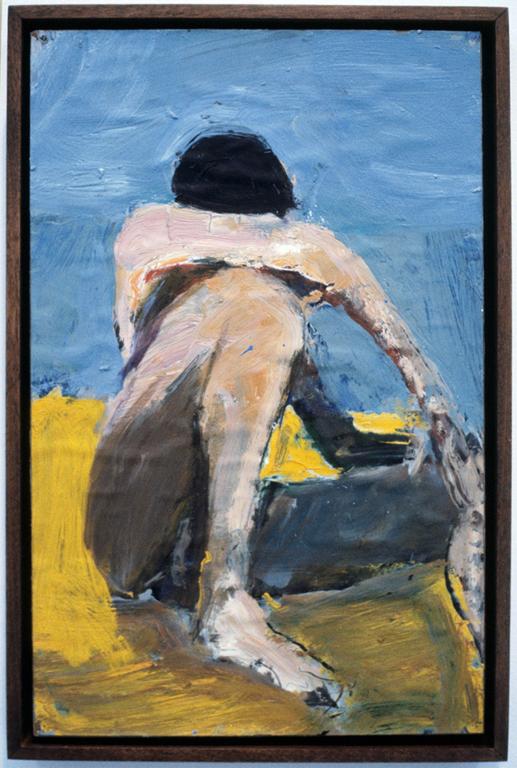 [Speaker Notes: Creator: Richard Diebenkorn
Title: Head on Arm (RD 1162)
Work Type: Paintings
Date: 1957-1965
Location: Exhibited at Greenberg Van Doren Gallery, Winter 2002
Material: oil on paper mounted on masonite
Measurements: 17 1/2" x 14 1/4"
Description: Photographer: Larry Qualls
Collection: Contemporary Art ( Larry Qualls Archive)
Source: Image and original data provided by Larry Qualls
Rights: Please note that if this image is under copyright, you may need to contact one or more copyright owners for any use that is not permitted under the ARTstor Terms and Conditions of Use or not otherwise permitted by law. While ARTstor tries to update contact information, it cannot guarantee that such information is always accurate. Determining whether those permissions are necessary, and obtaining such permissions, is your sole responsibility.]
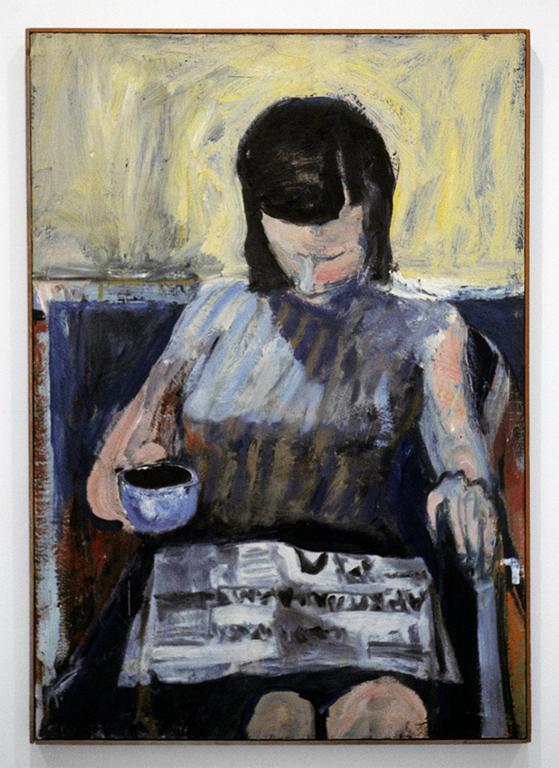 [Speaker Notes: Creator: Richard Diebenkorn
Title: Woman with Newspaper (RD 1302)
Work Type: Paintings
Date: 1960
Location: Exhibited at Greenberg Van Doren Gallery, Winter 2002
Material: oil on canvas
Measurements: 48" x 34"
Description: Photographer: Larry Qualls
Collection: Contemporary Art ( Larry Qualls Archive)
Source: Image and original data provided by Larry Qualls
Rights: Please note that if this image is under copyright, you may need to contact one or more copyright owners for any use that is not permitted under the ARTstor Terms and Conditions of Use or not otherwise permitted by law. While ARTstor tries to update contact information, it cannot guarantee that such information is always accurate. Determining whether those permissions are necessary, and obtaining such permissions, is your sole responsibility.]
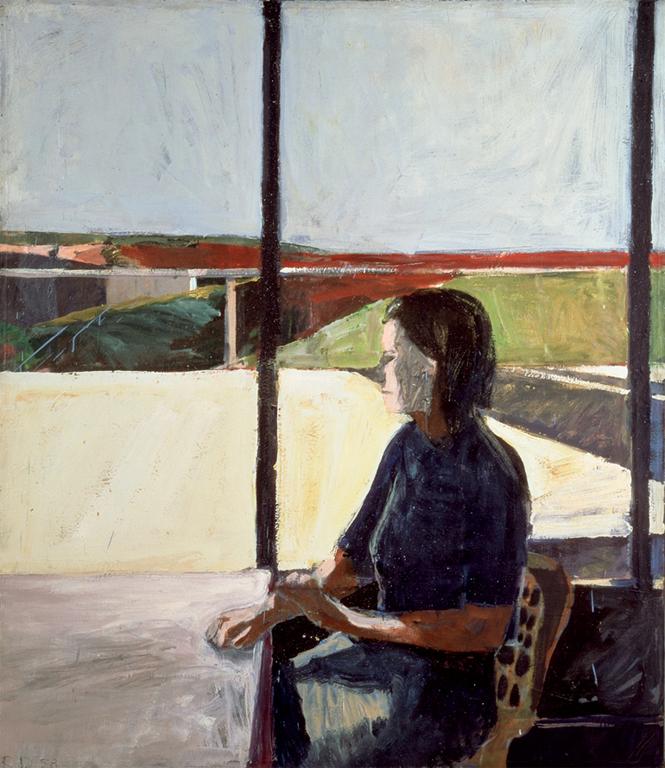 [Speaker Notes: Creator: Richard Diebenkorn, American, Portland, Oregon, 1922-1993, Berkeley, California
Title: Woman in Profile
Work Type: painting
Date: 1958
Material: oil on canvas
Measurements: 68 1/8 in. x 59 in. (173.04 cm x 149.86 cm)
Description: <p>Artist: Richard Diebenkorn grew up in San Francisco and attended Stanford University, and later the California School of Fine Arts (now the San Francisco Art Institute). Although well established as an abstract painter, Diebenkorn returned to figuration in the mid-1950s. He incorporated the dominant expressive painting style into representational canvases, often landscapes.</p><p>In 1966, he moved to Santa Monica and returned to quasi-geometric abstraction, though his work continued to evoke the landscape and the hazy coastal light of Southern California. Like his earlier works, Diebenkorn's later abstractions allow the accumulated drawn and painted traces of his painstaking process to remain visible.</p><p>In 1988, he returned to live in Northern California, where failing health forced him to concentrate on small-scale works until his death five years later.</p>
Repository: San Francisco Museum of Modern Art
Repository: Bequest of Howard E. Johnson
Accession Number: 84.196
Subject: women; windows; chairs; grids; solitary
Collection: San Francisco Museum of Modern Art (SFMOMA)
ID Number: 4421
Source: Image and original data provided by the San Francisco Museum of Modern Art
Source: http://www.sfmoma.org/
Rights: © Estate of Richard Diebenkorn
Rights: Please note that if this image is under copyright, you may need to contact one or more copyright owners for any use that is not permitted under the ARTstor Terms and Conditions of Use or not otherwise permitted by law. While ARTstor tries to update contact information, it cannot guarantee that such information is always accurate. Determining whether those permissions are necessary, and obtaining such permissions, is your sole responsibility.]
Fin.